Wycieczka do Wielkiej Fabryki Elfów
18.12.2017r. grupa 0A pojechała na wycieczkę do Wielkiej Fabryki Elfów, która była na Stadionie PGE Narodowy. Po przybyciu na miejsce okazało się, że w fabryce pojawiła się jakaś usterka i jedna z zabawek jest zepsuta. Dzieci musiały wykonać wiele trudnych zadań, aby pomóc elfom naprawić zepsutą zabawkę. Na szczęście udało się, a w nagrodę dzieci mogły spotkać się osobiście ze Świętym Mikołajem.
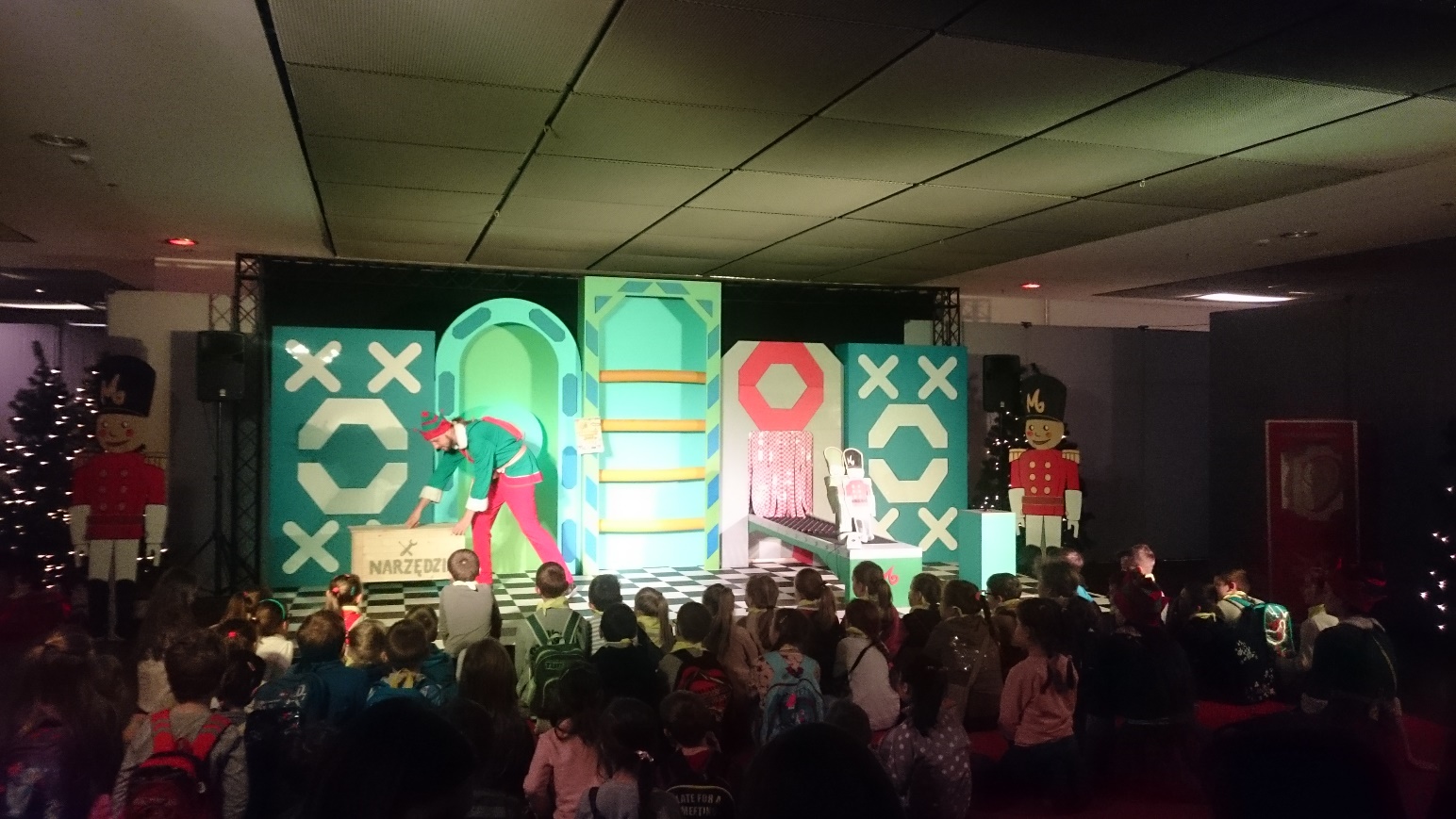 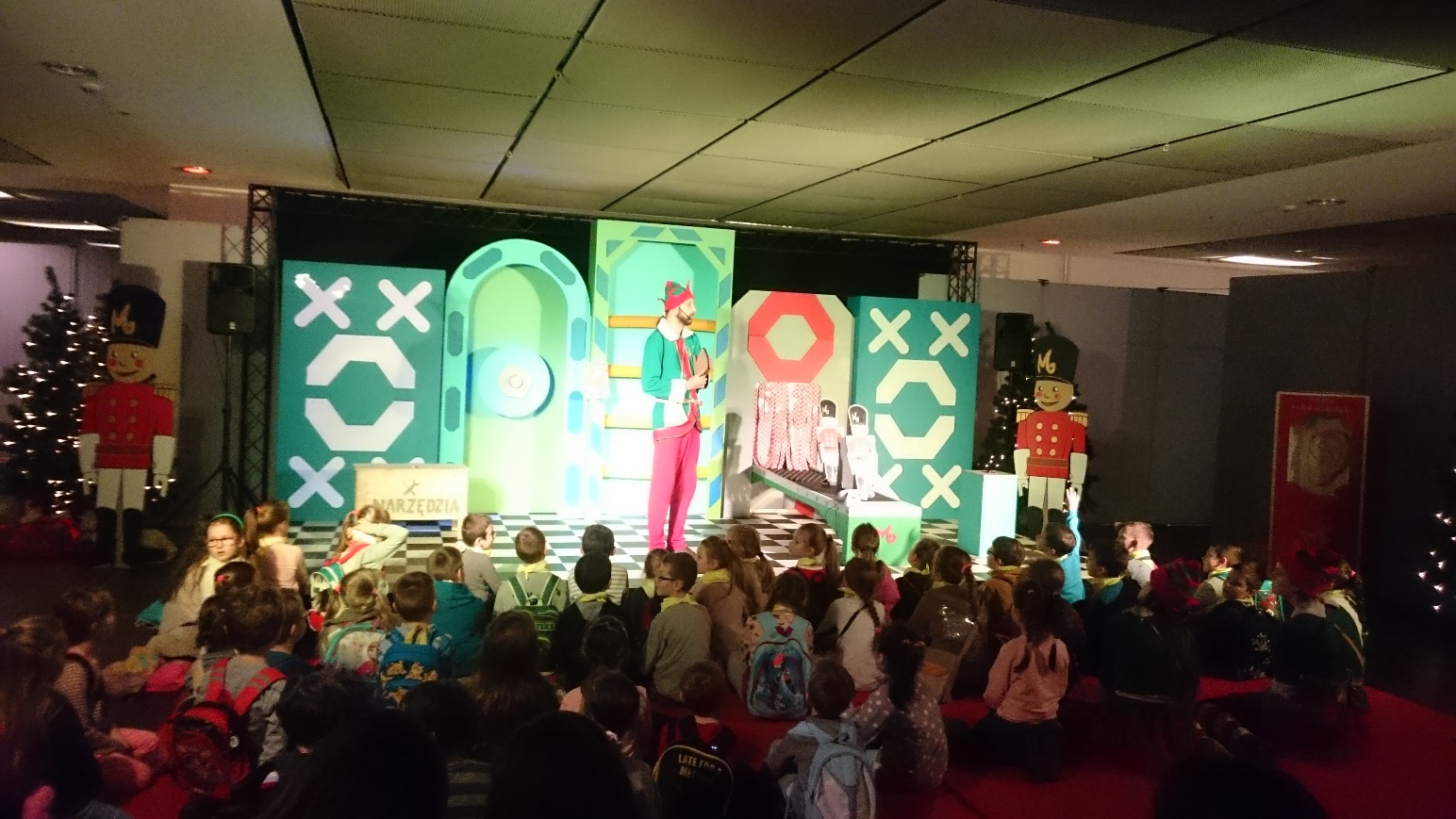 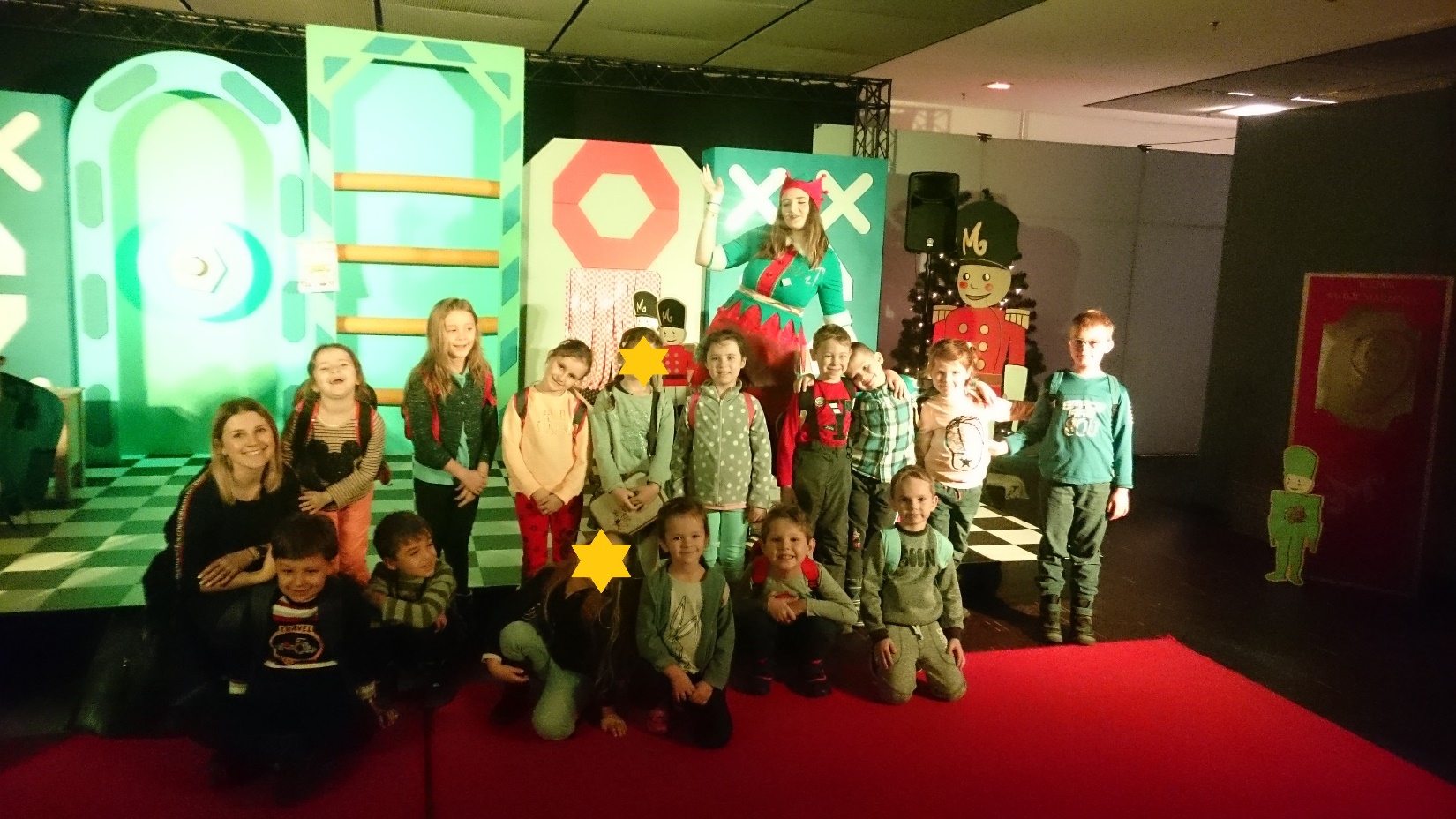 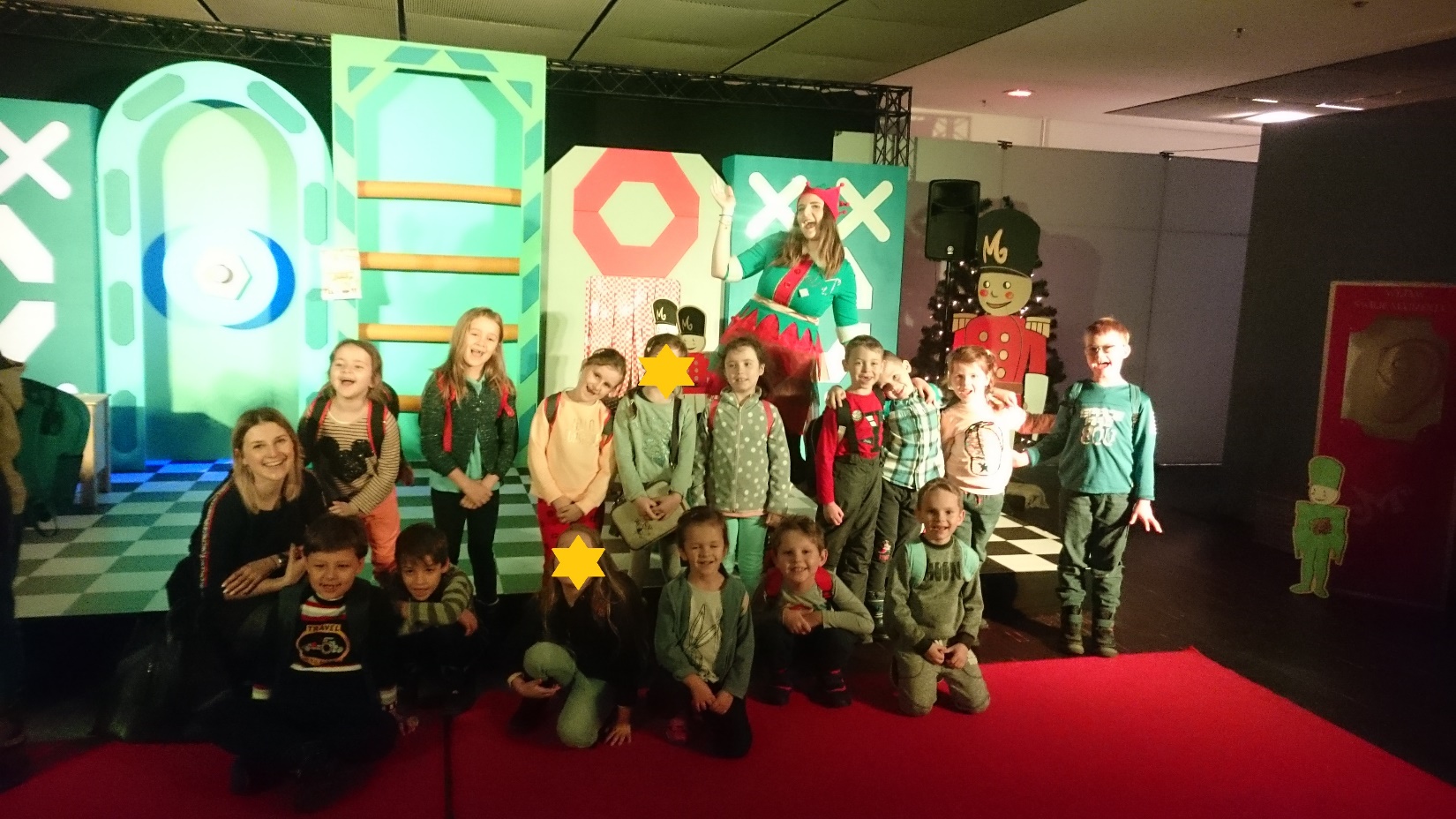 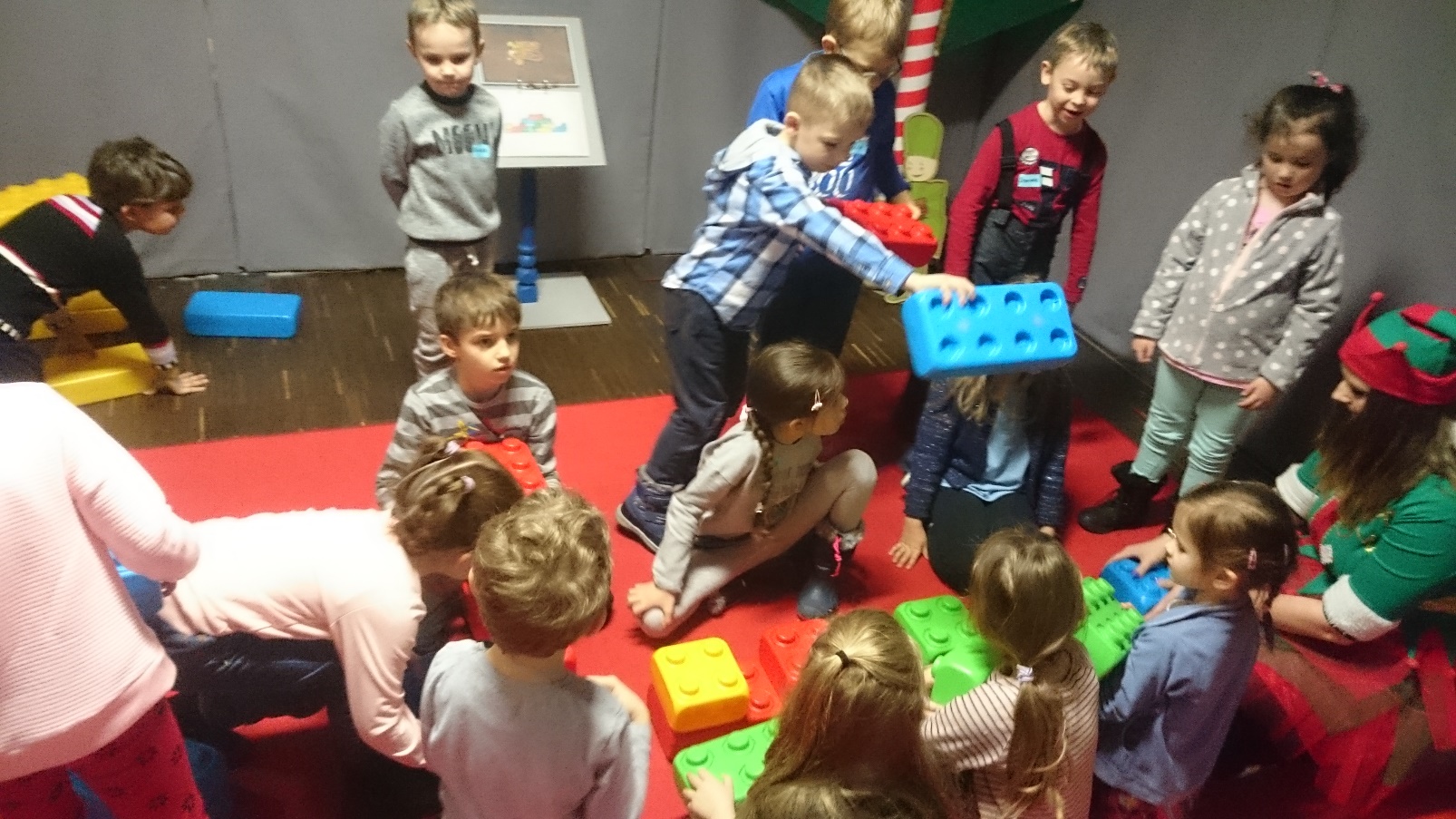 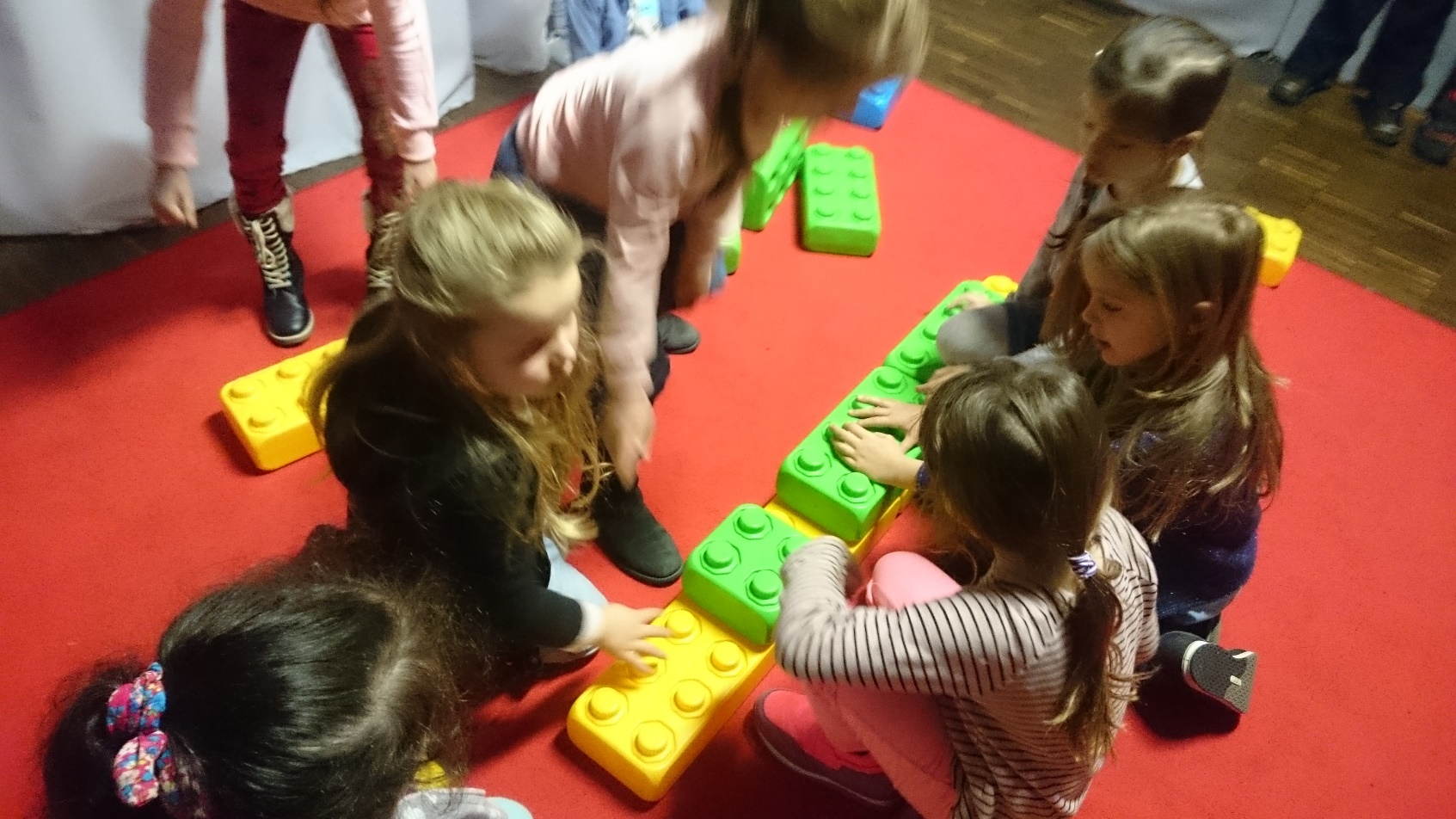 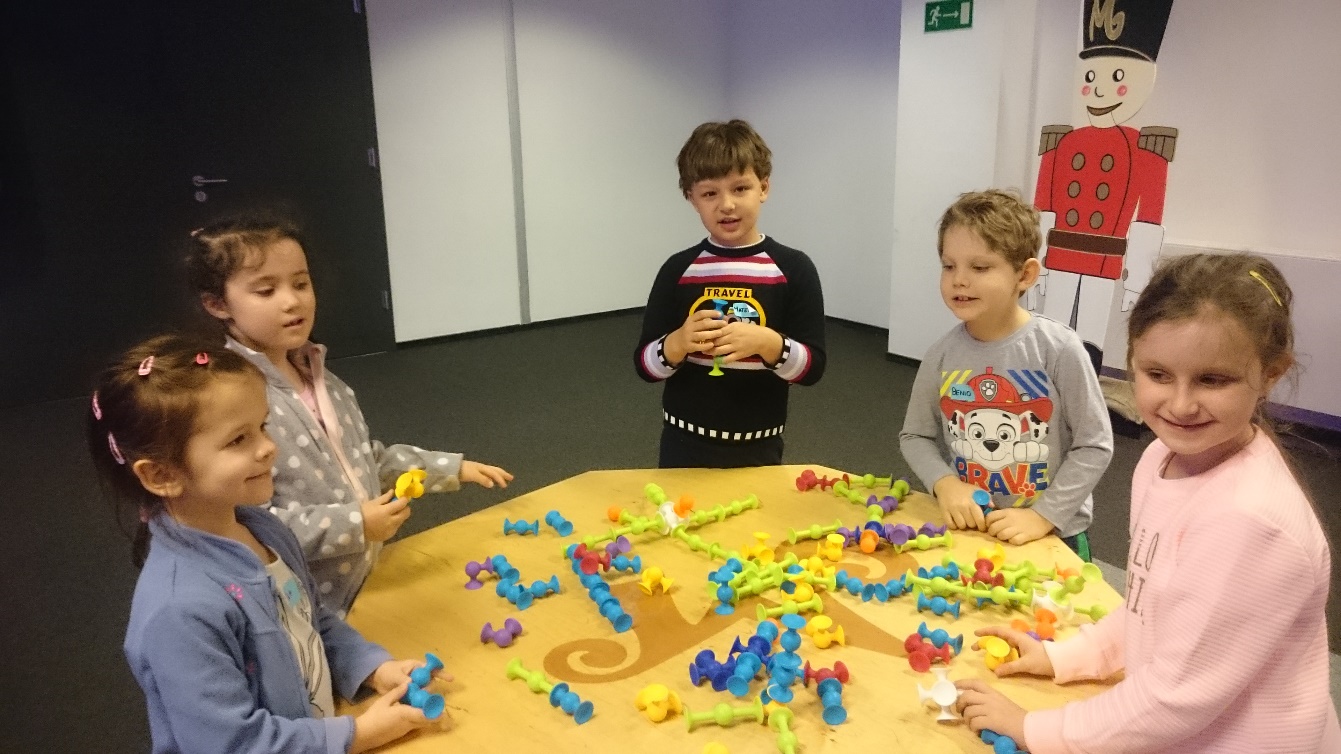 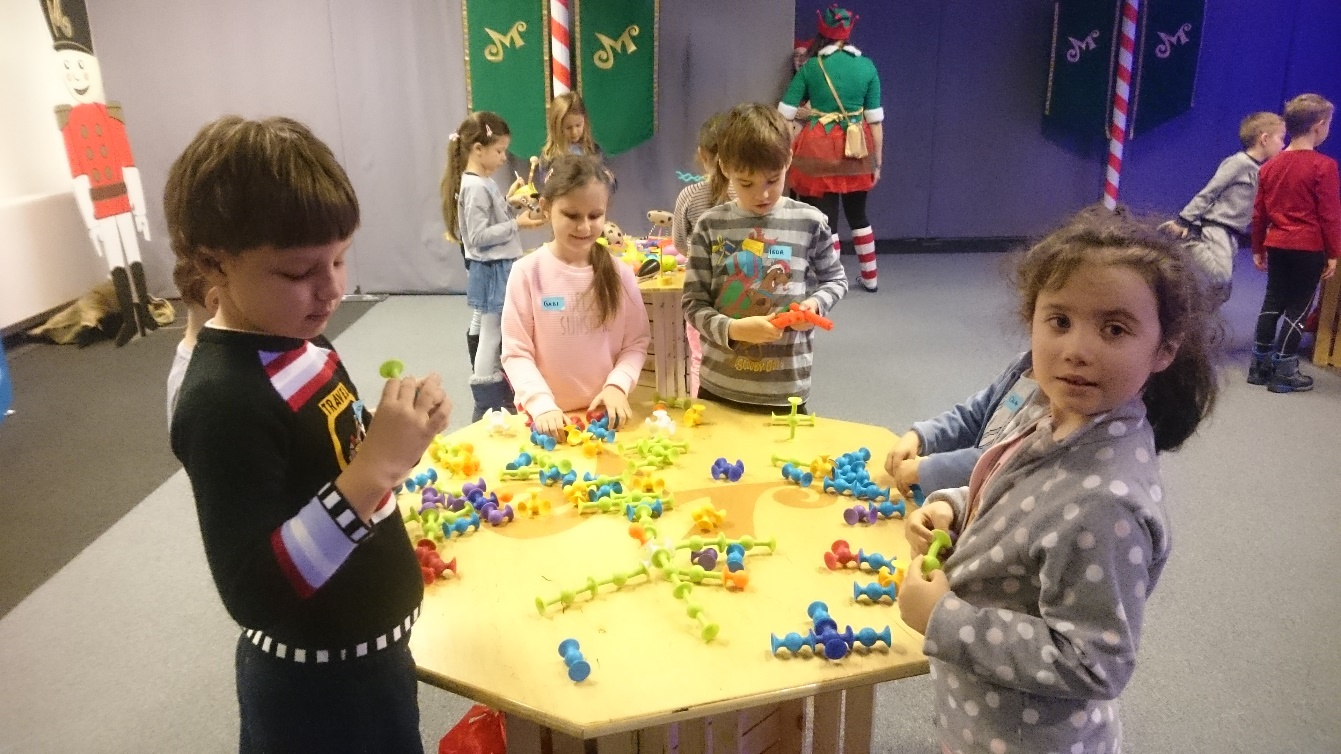 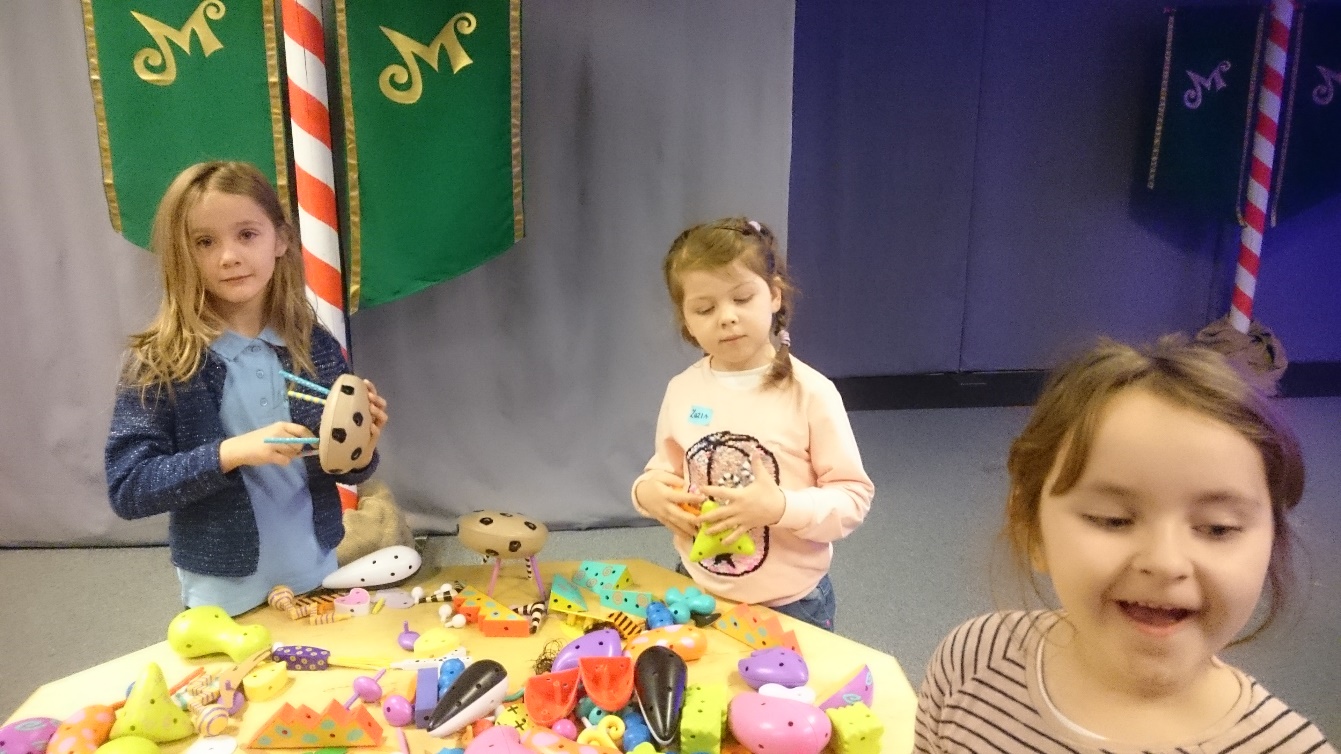 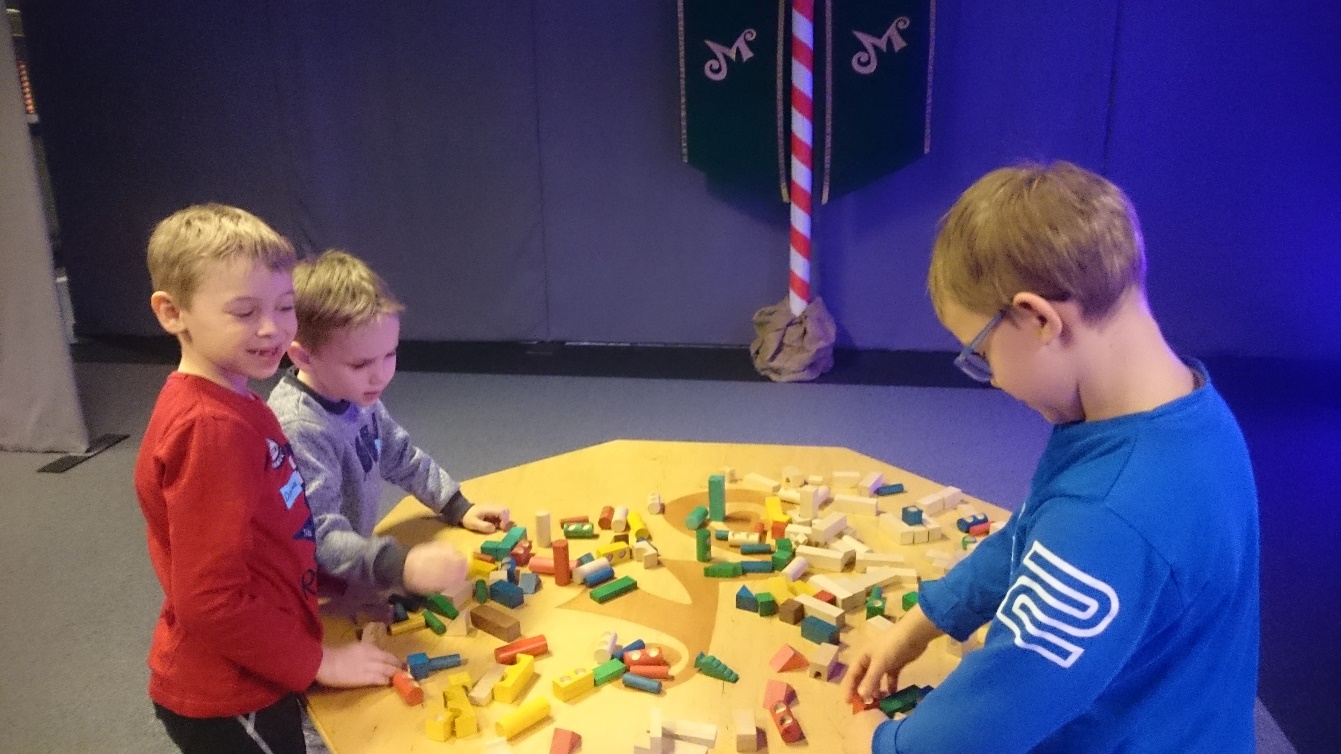 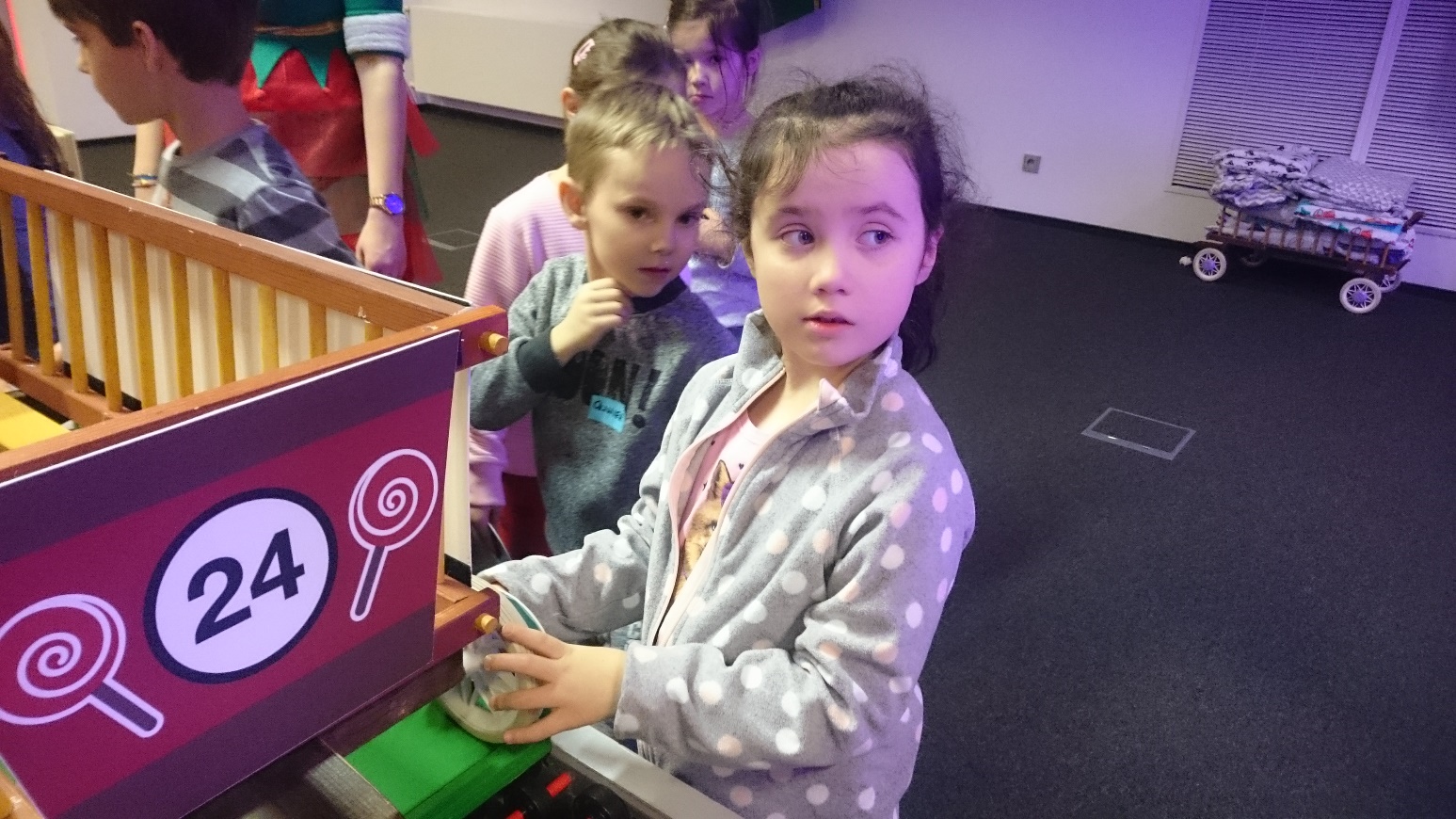 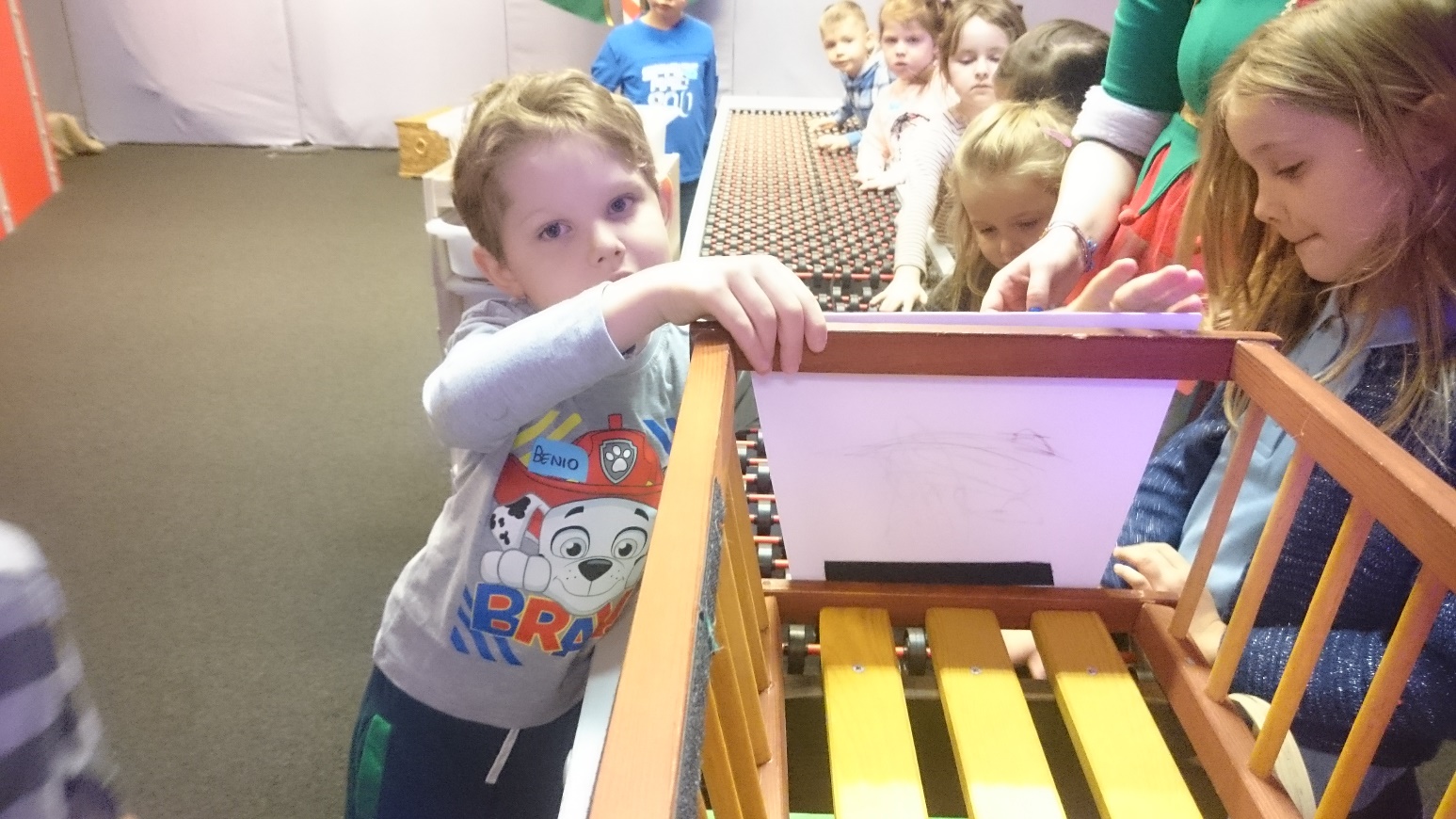 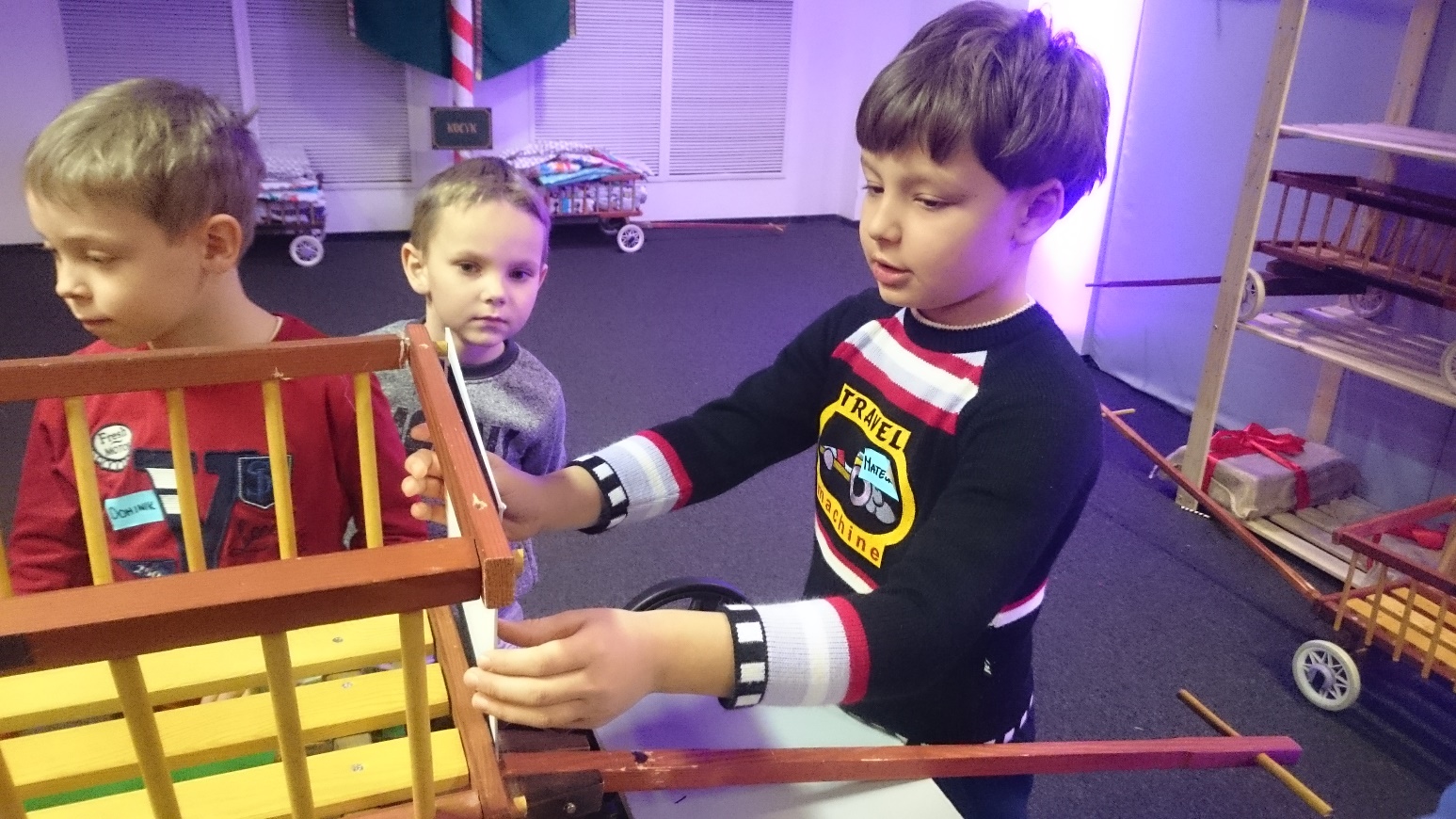 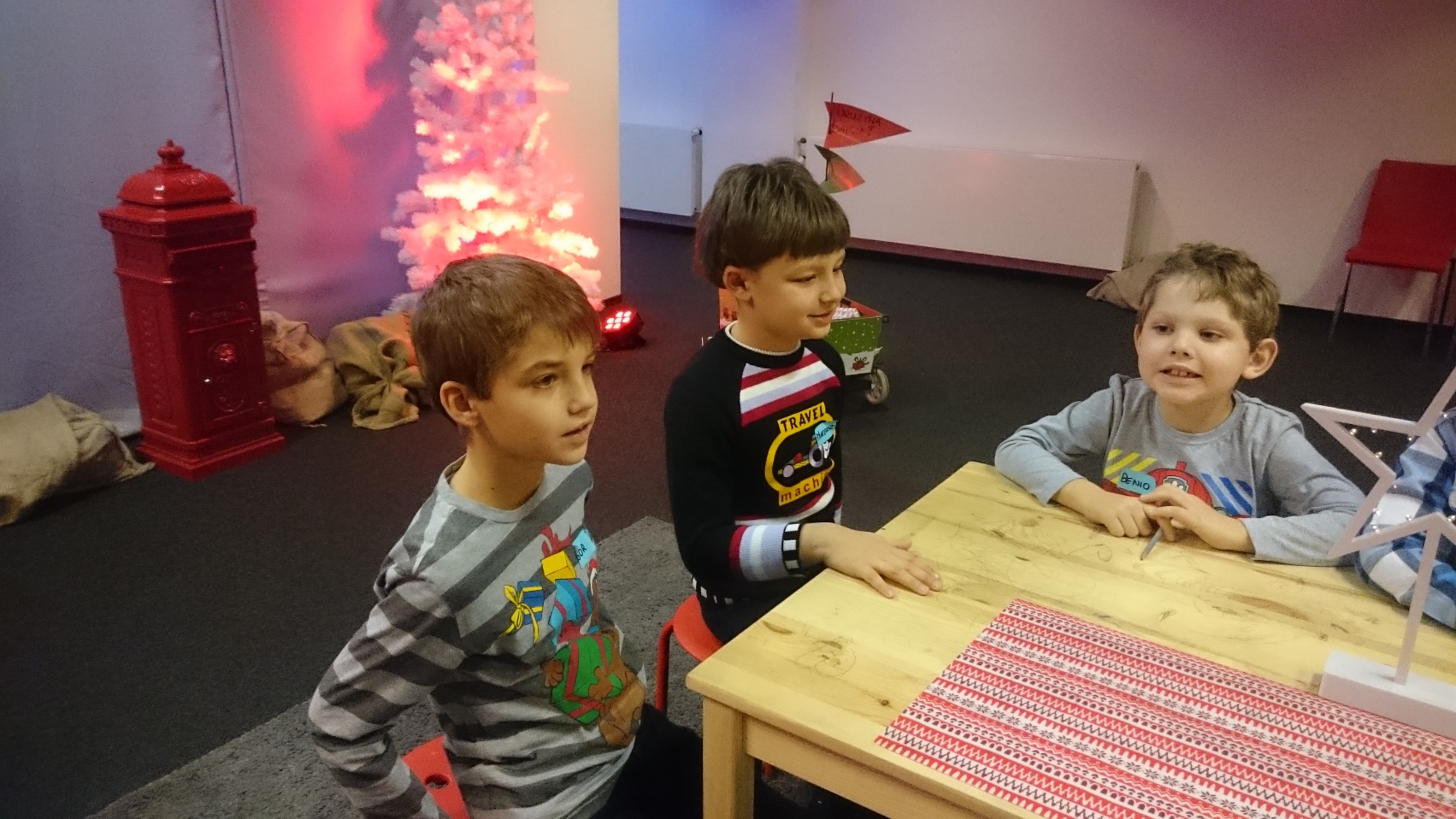 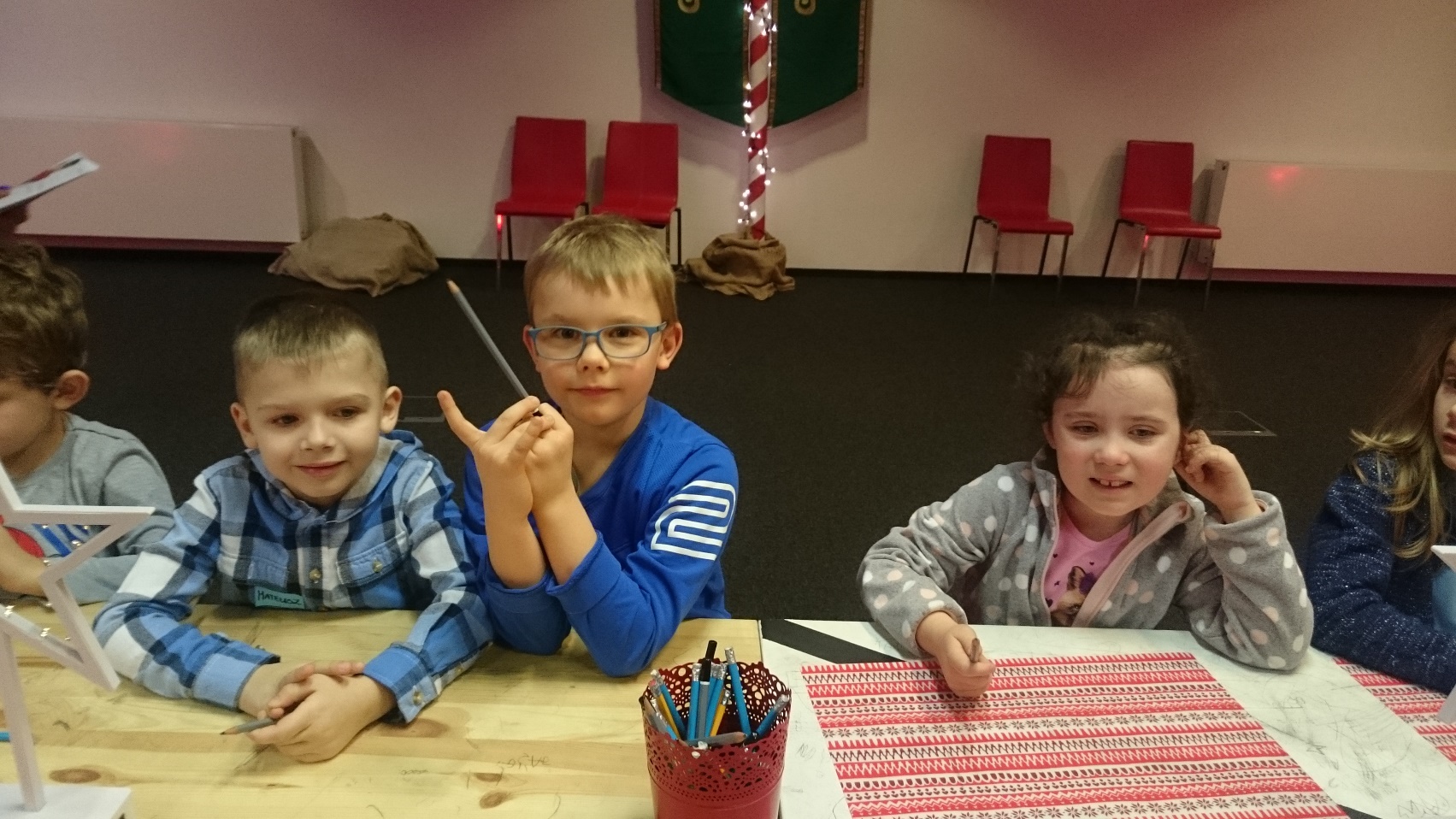 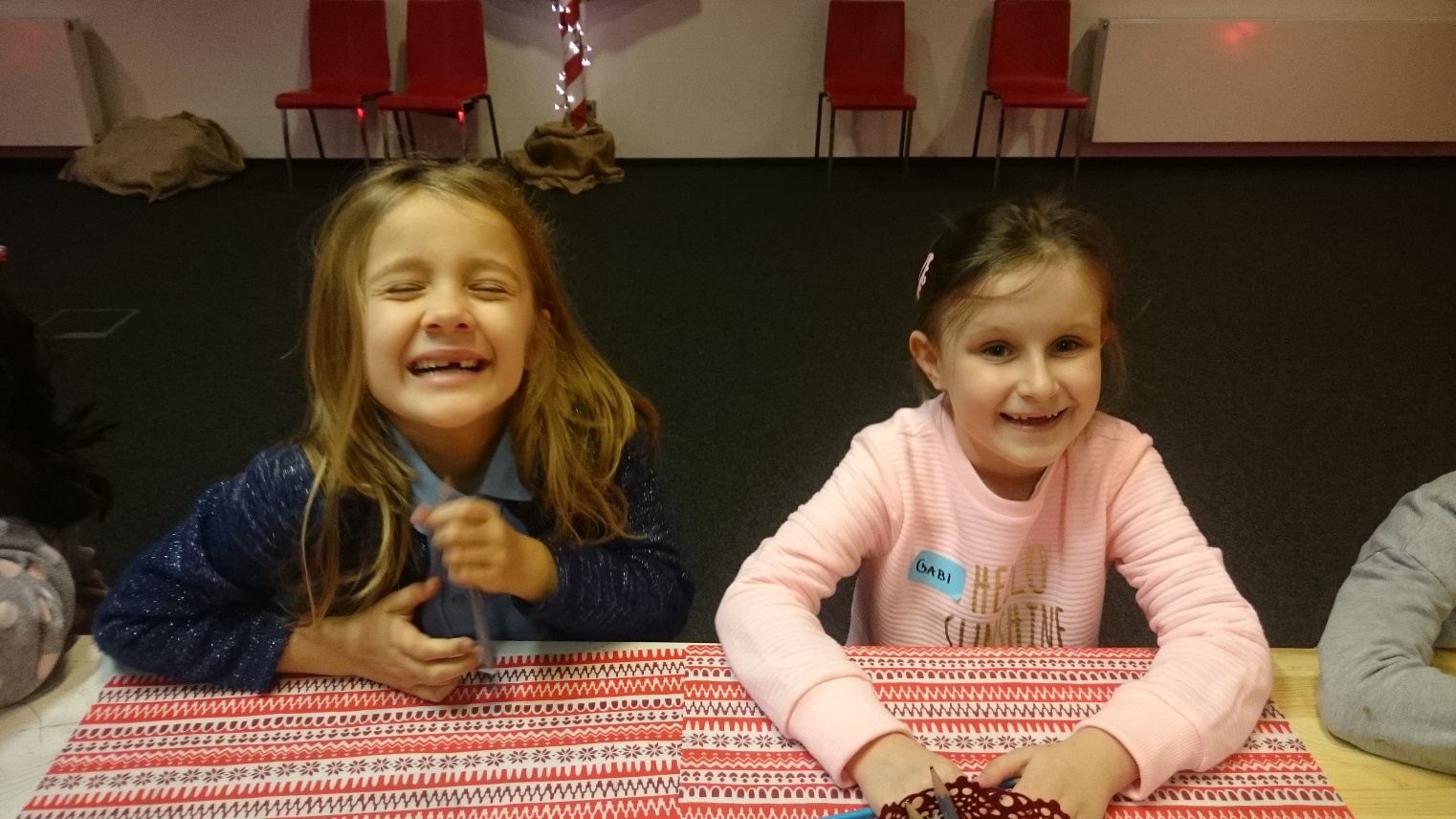 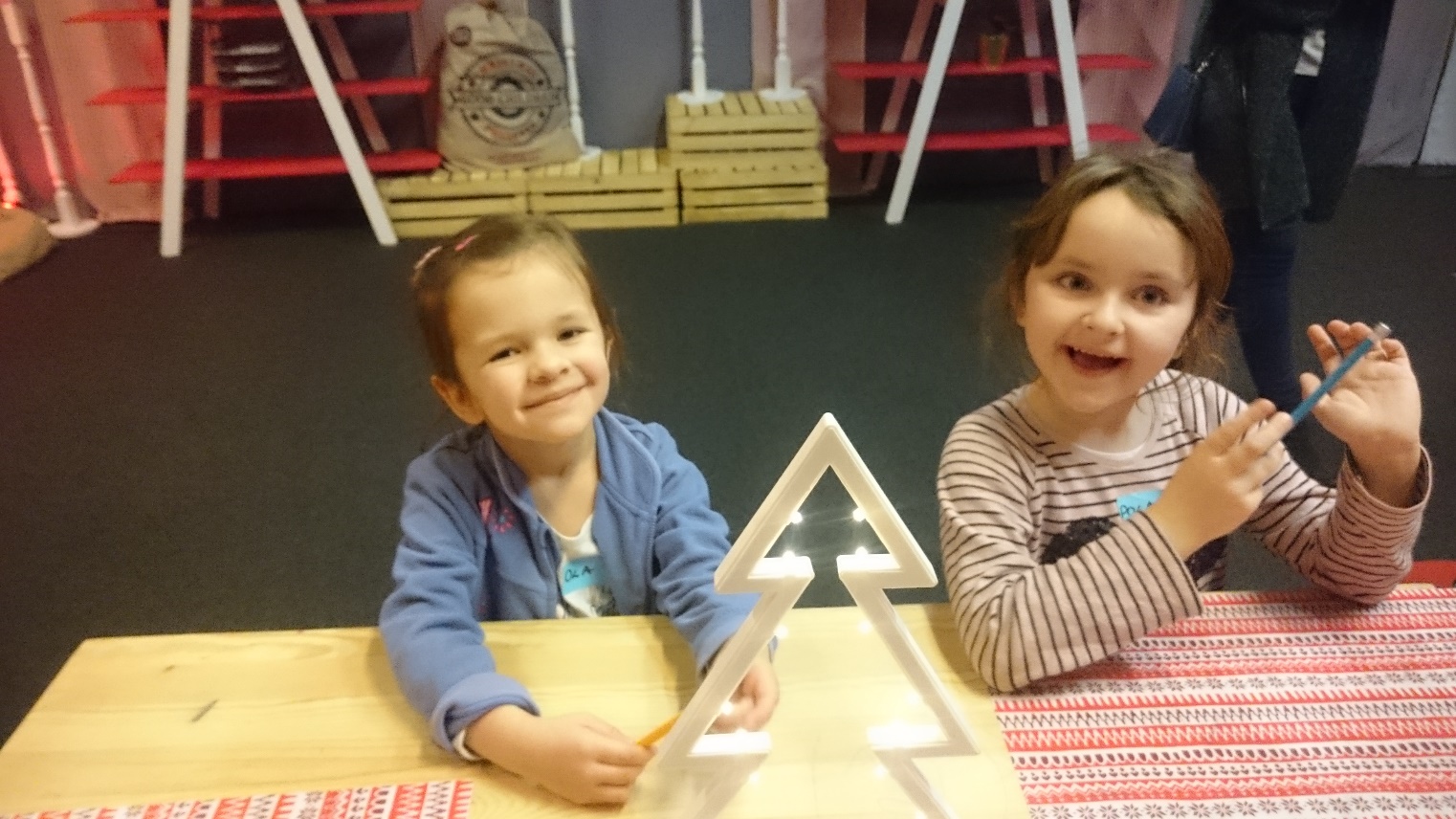 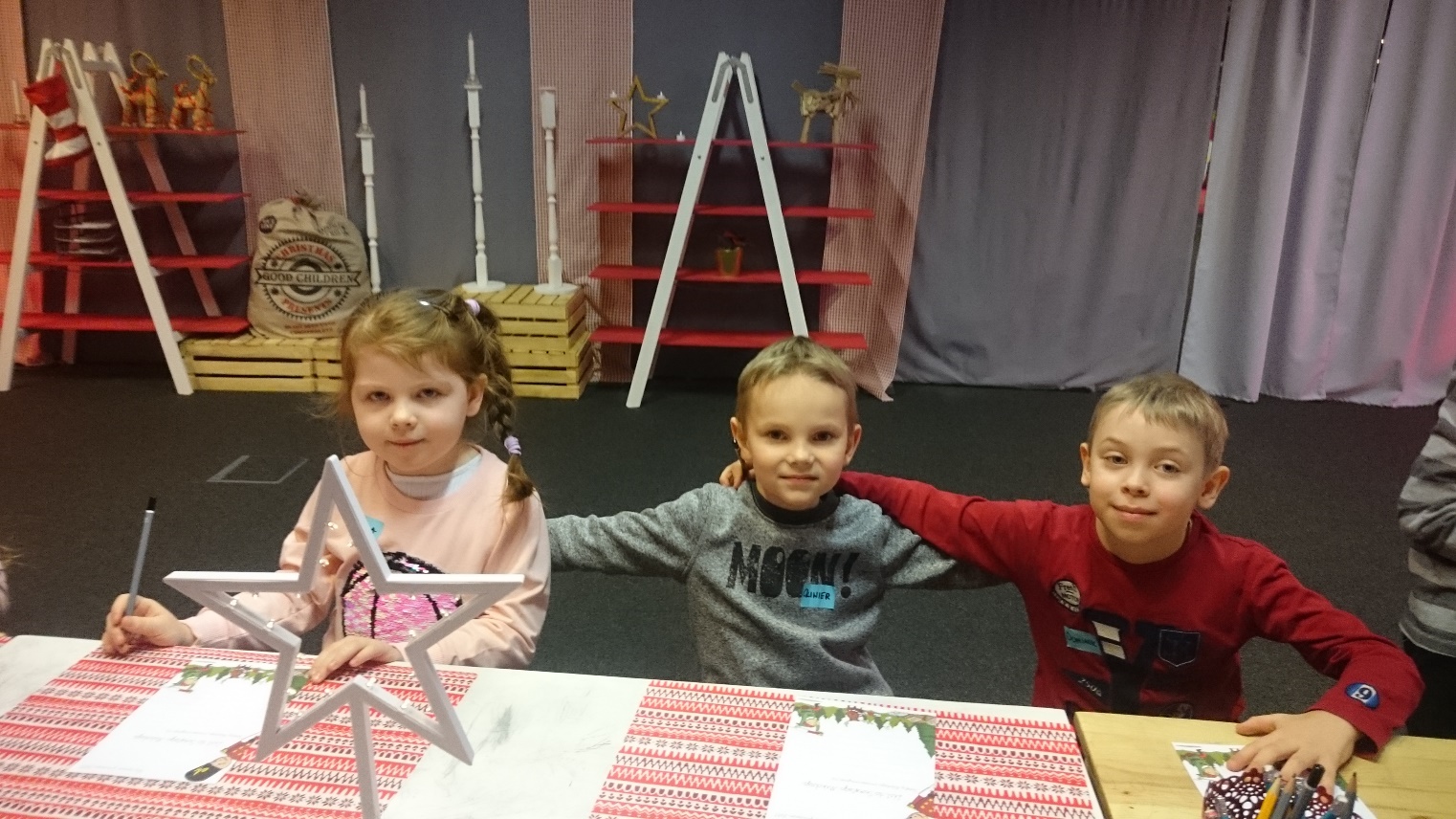 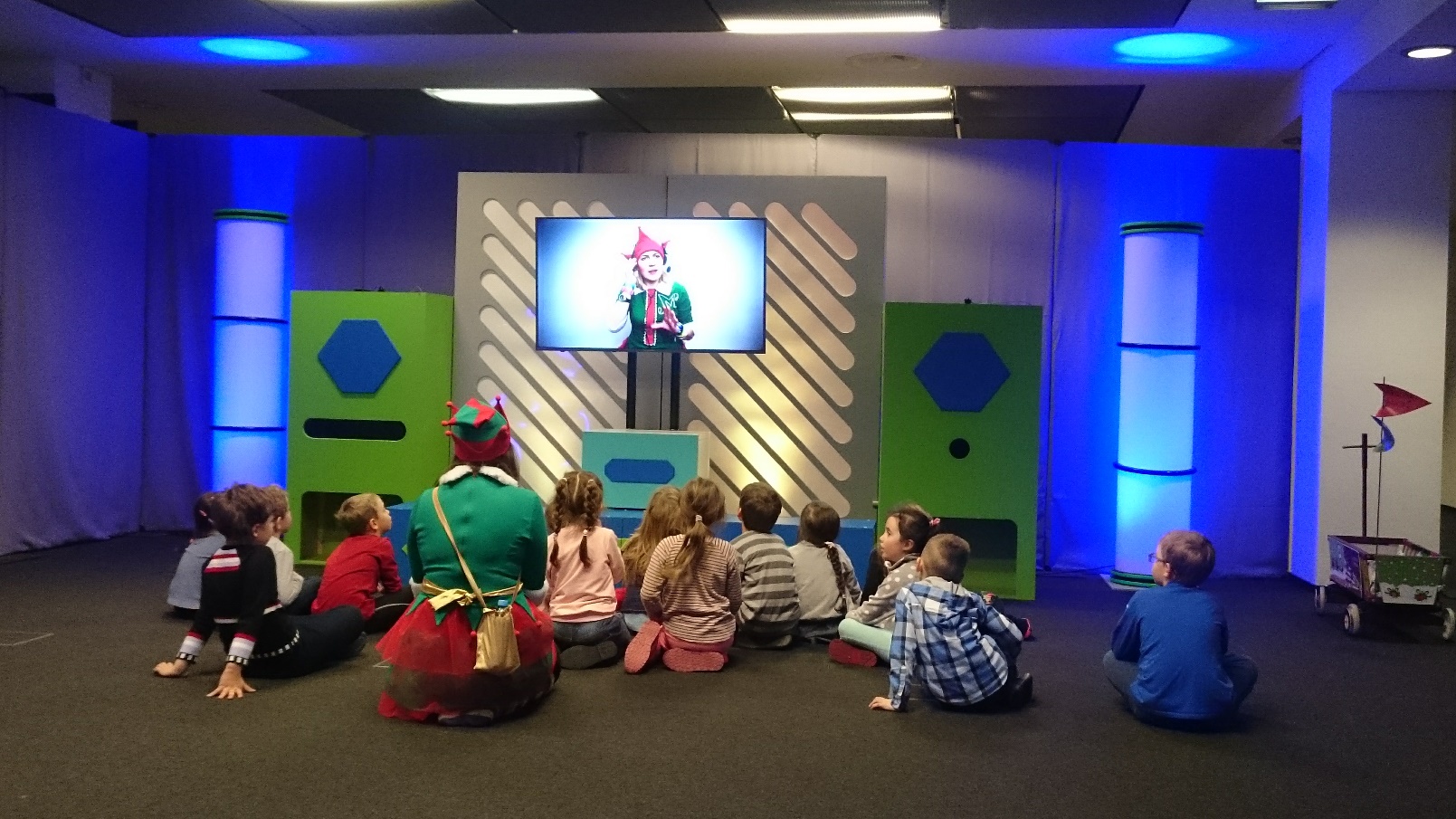 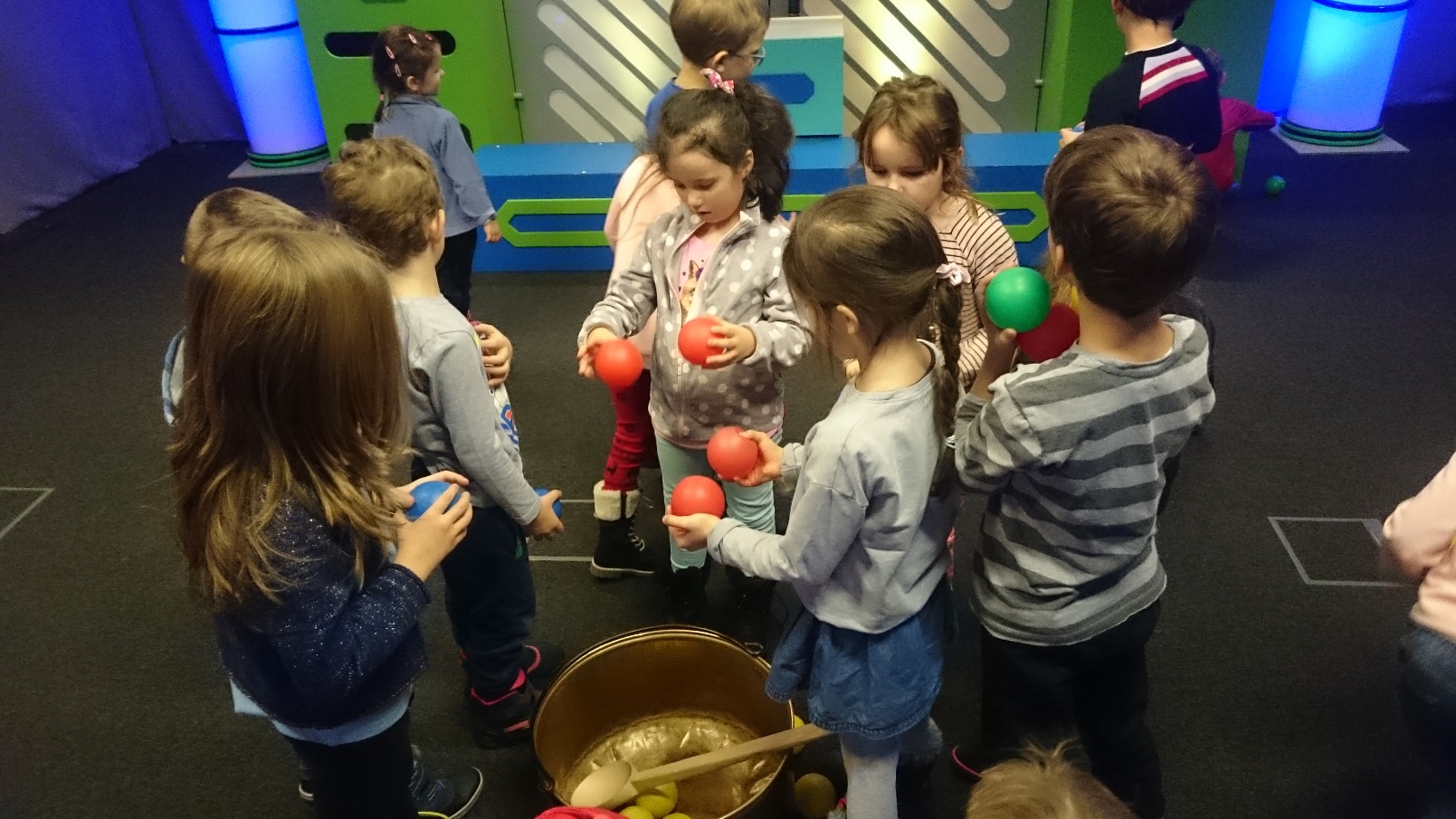 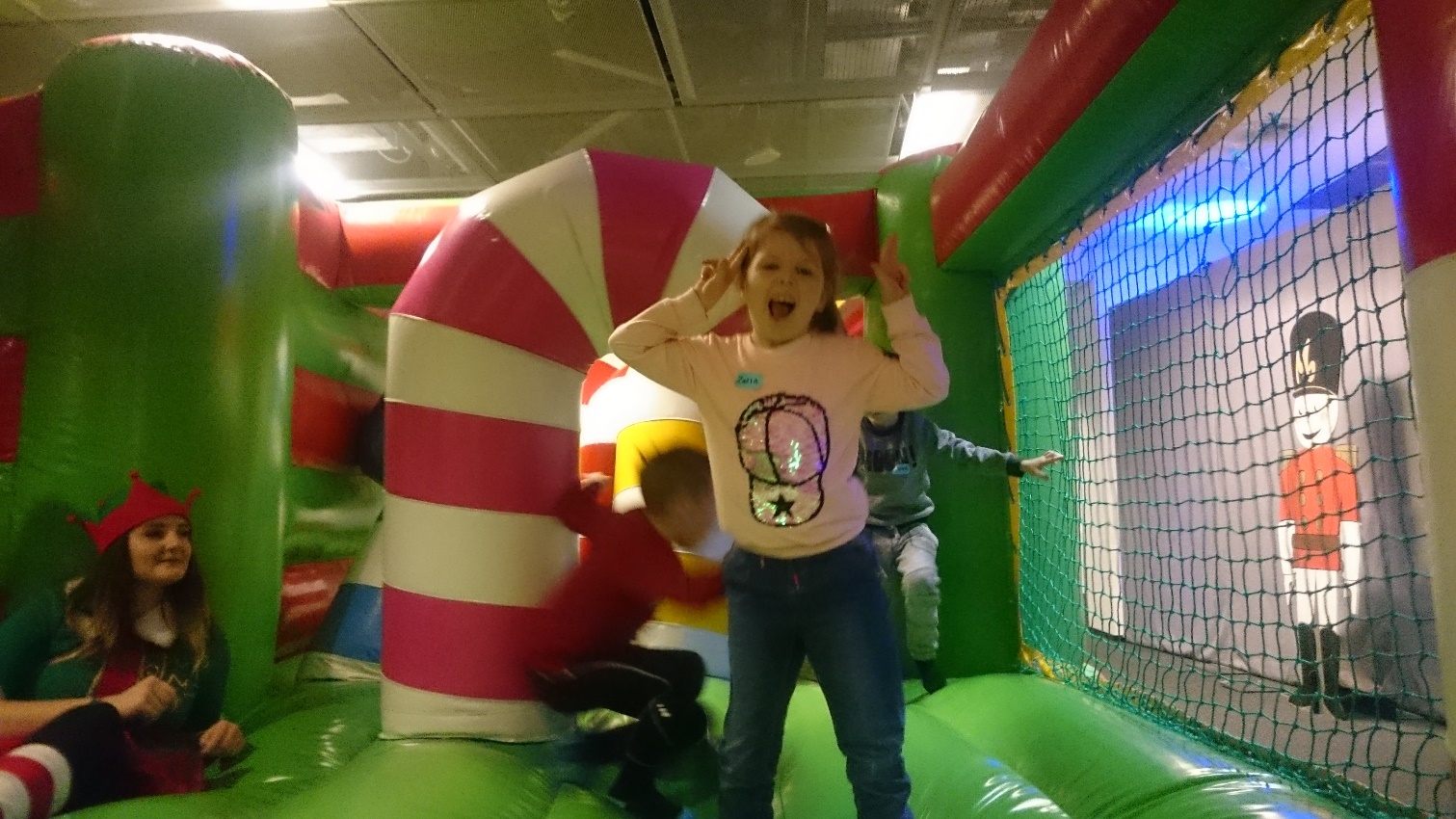 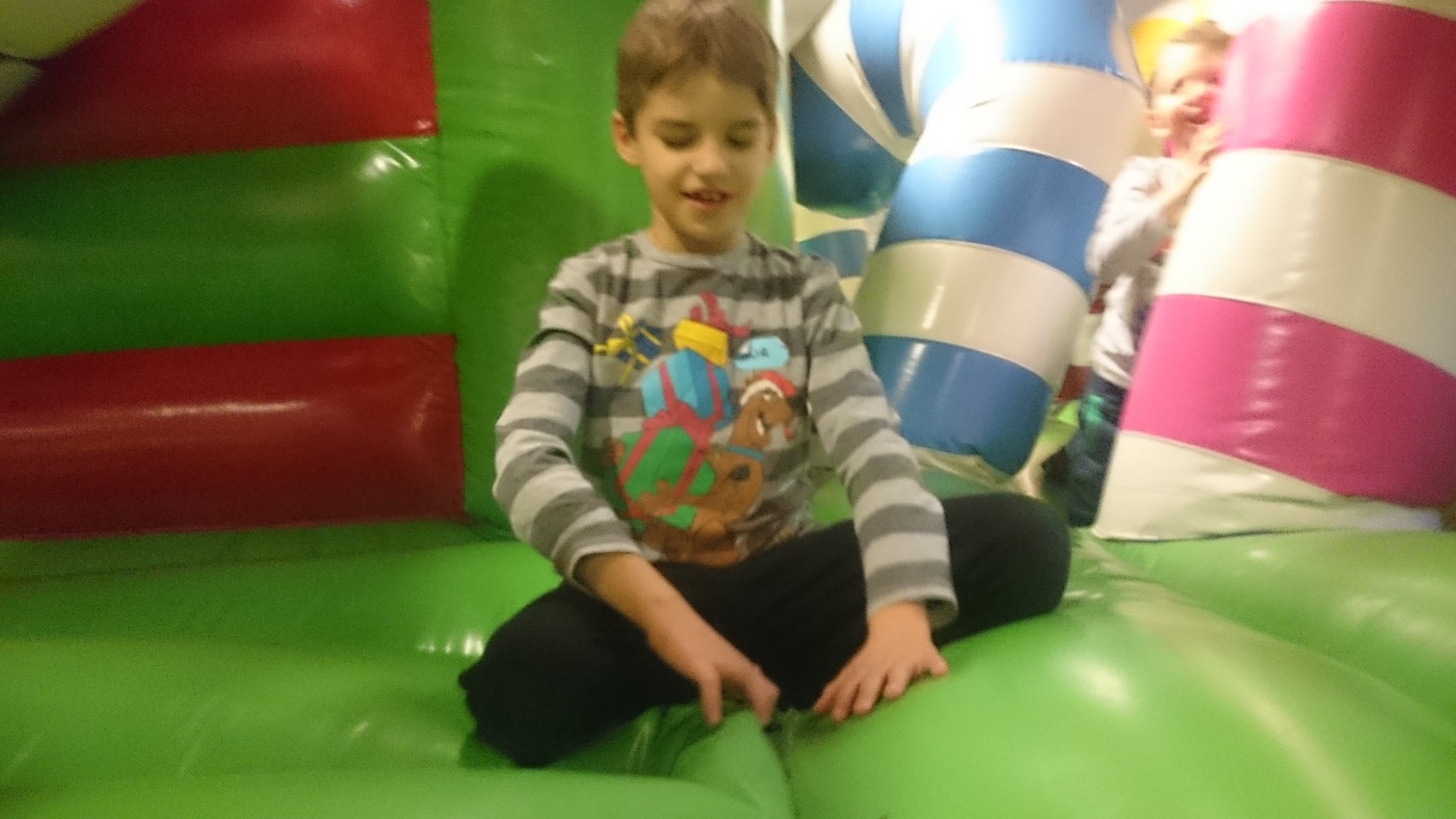 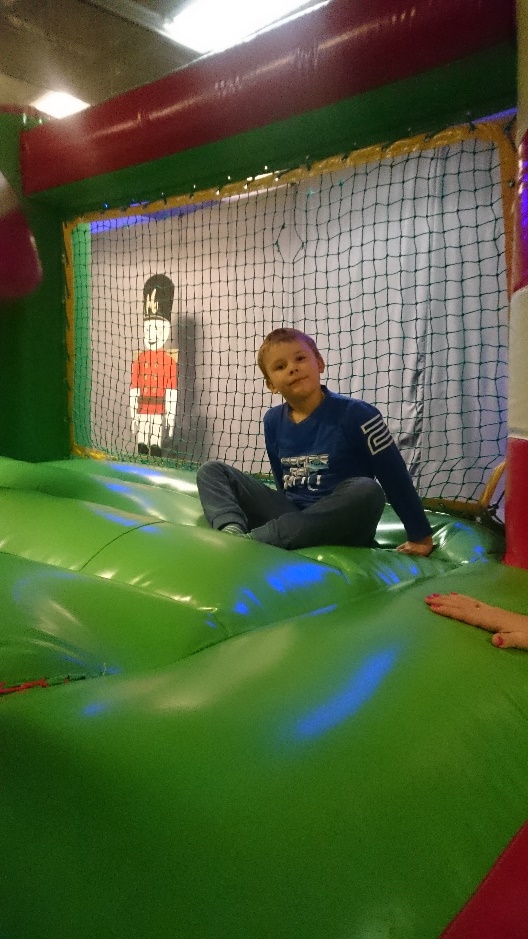 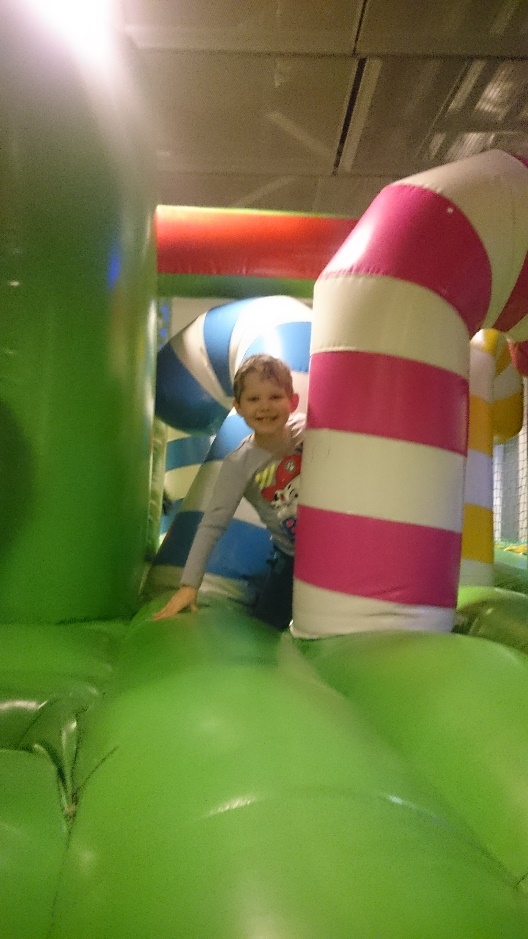 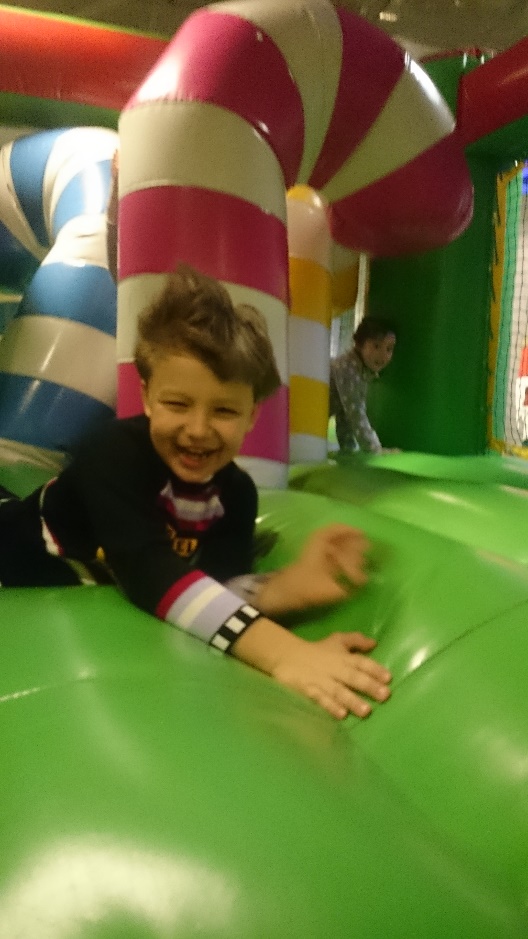 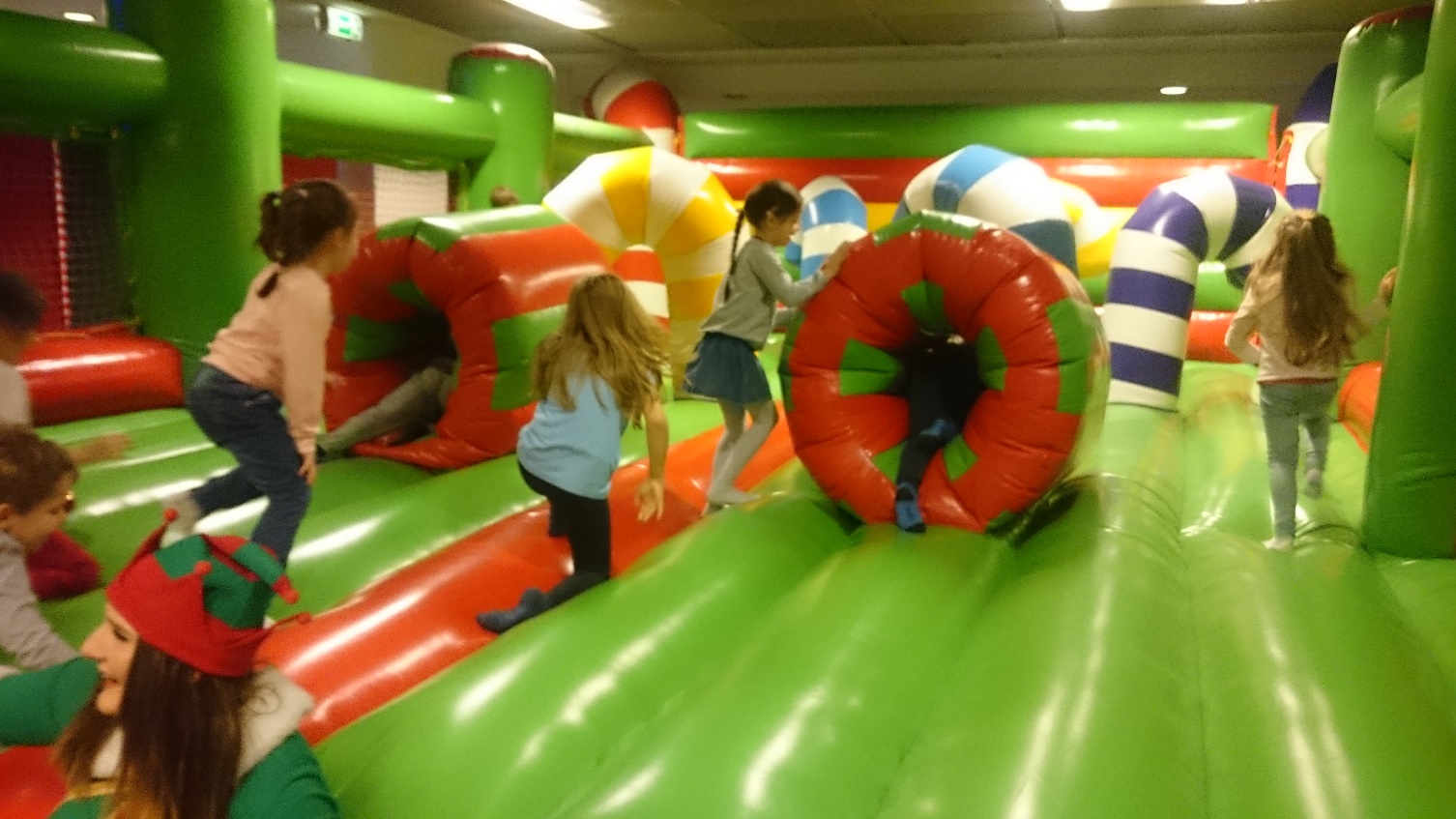 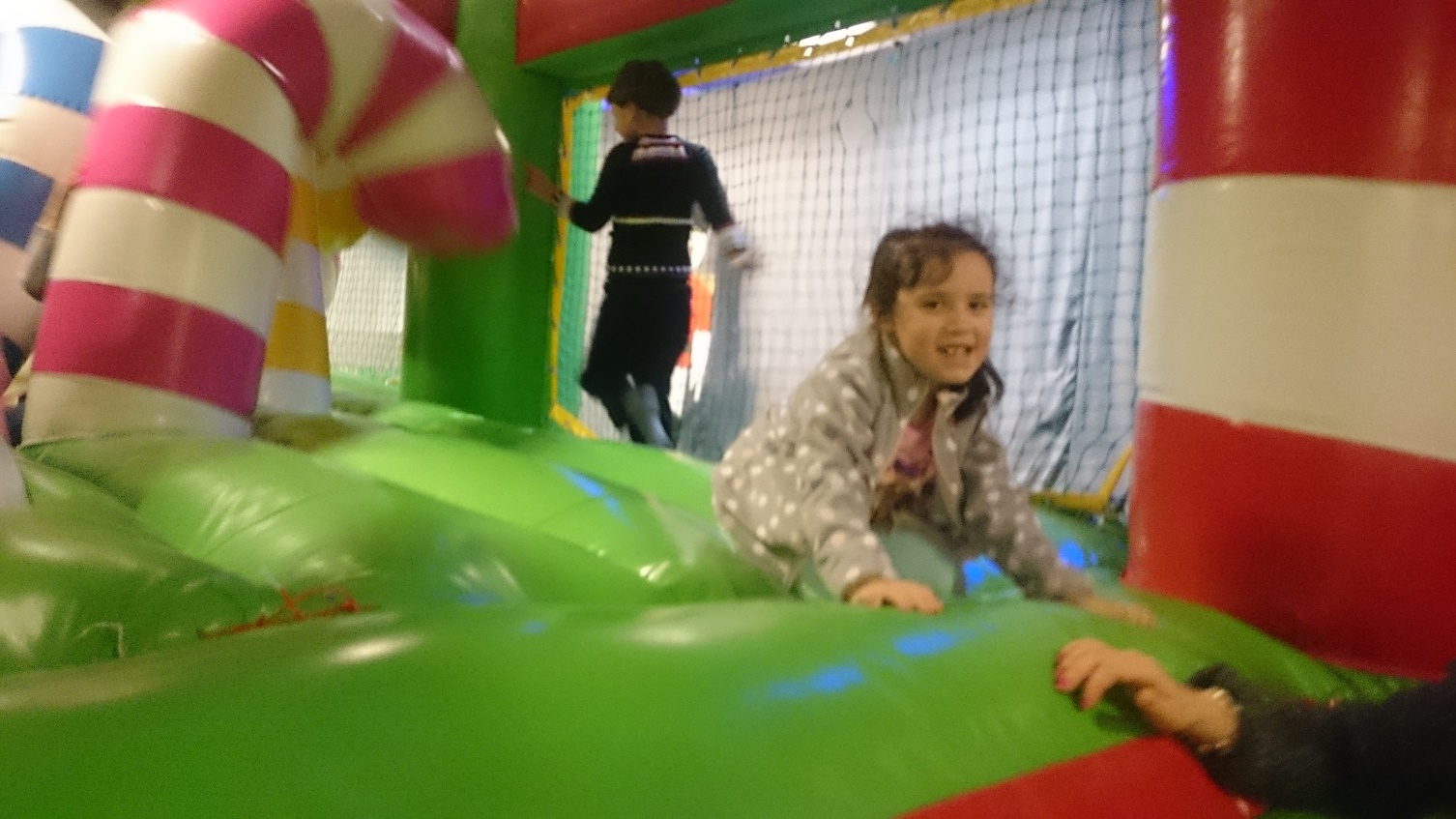 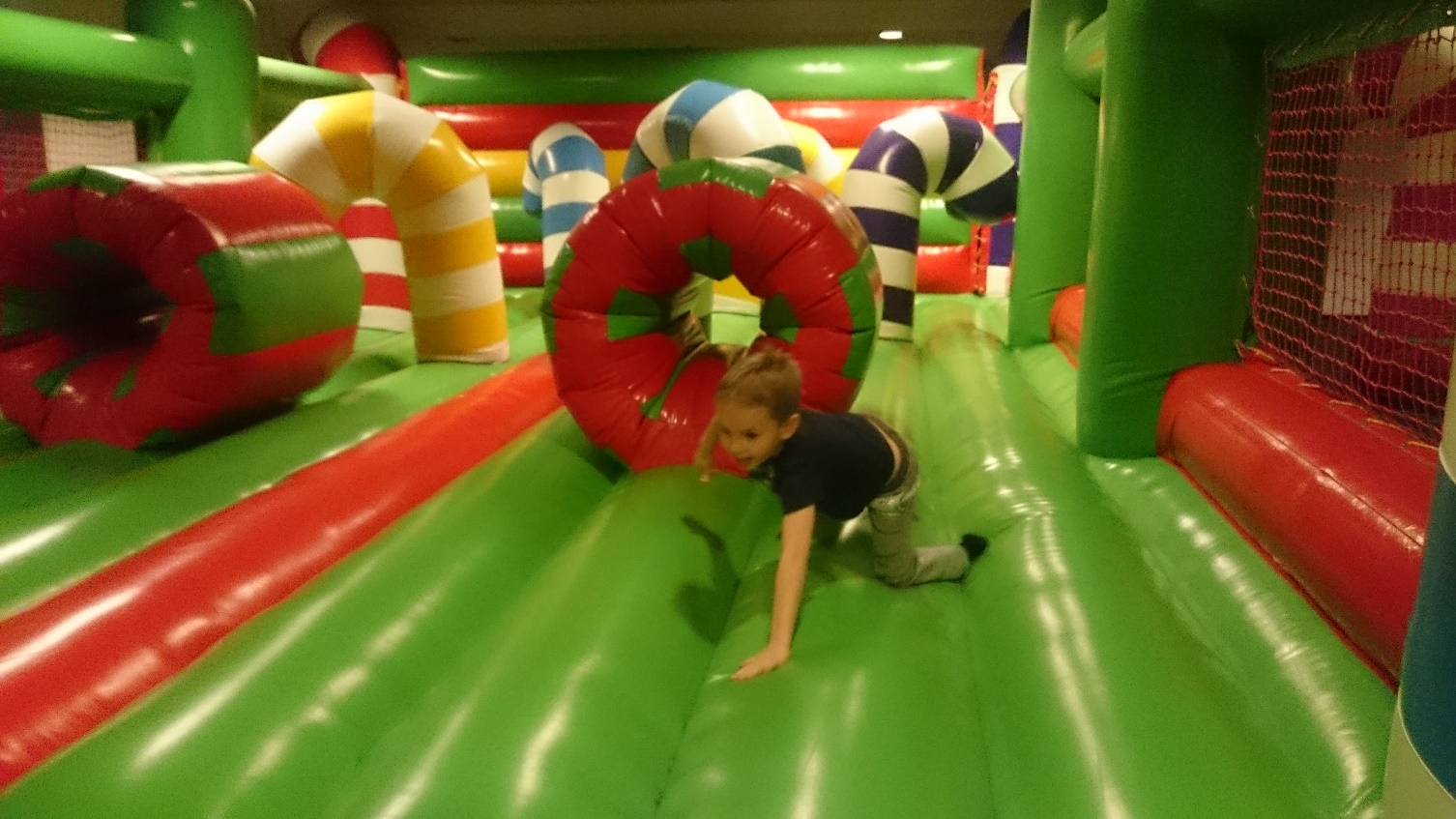 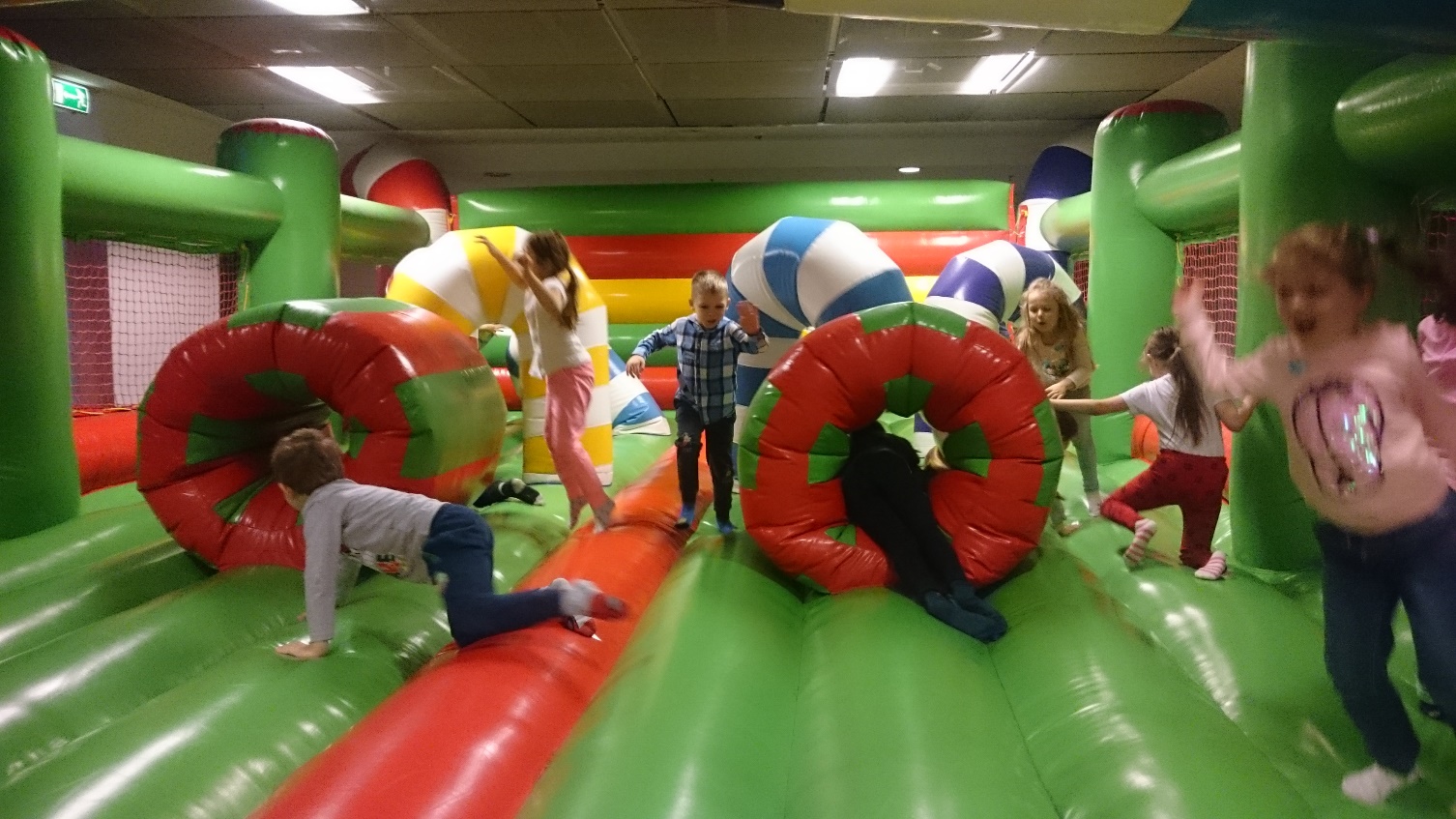 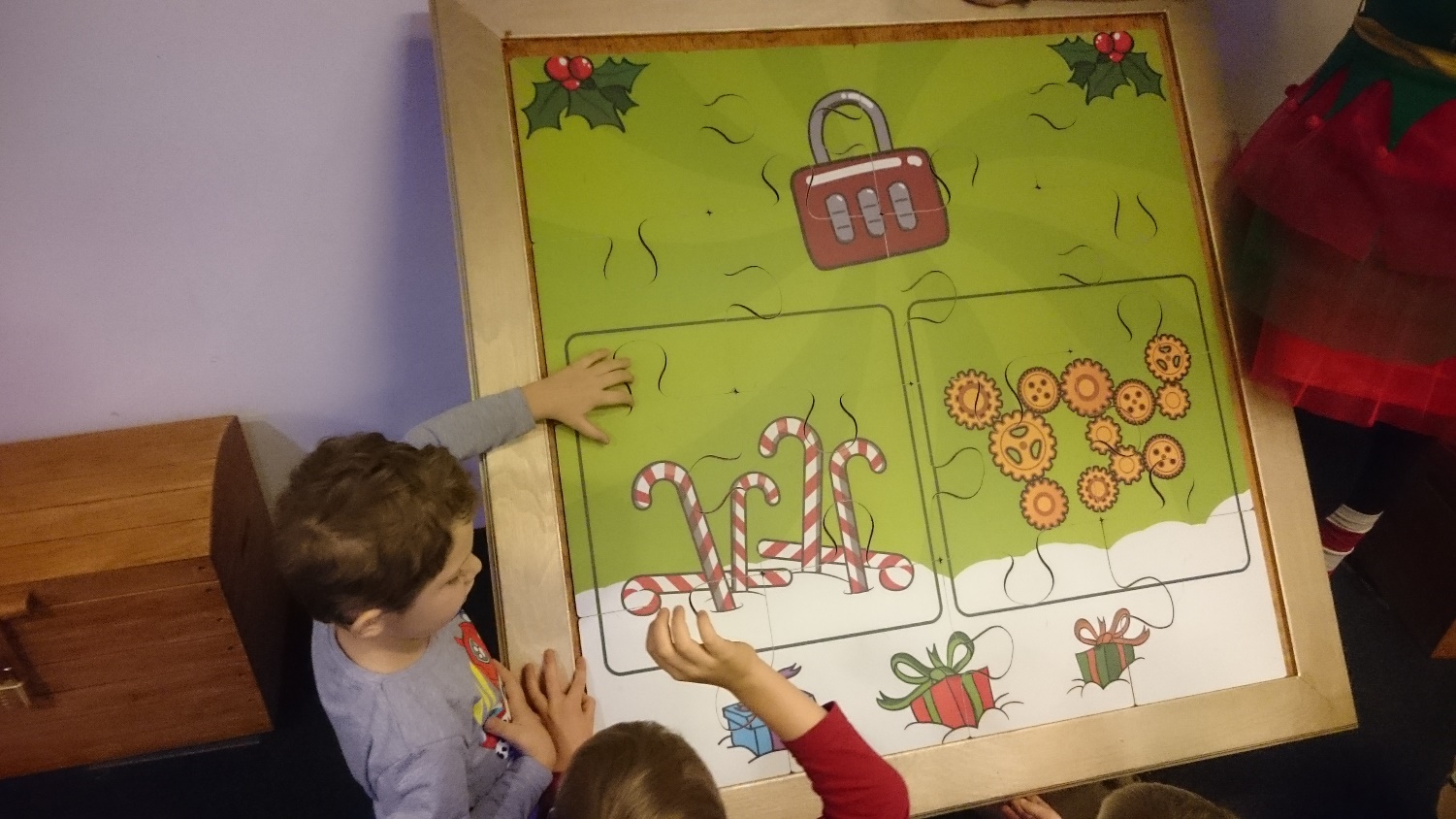 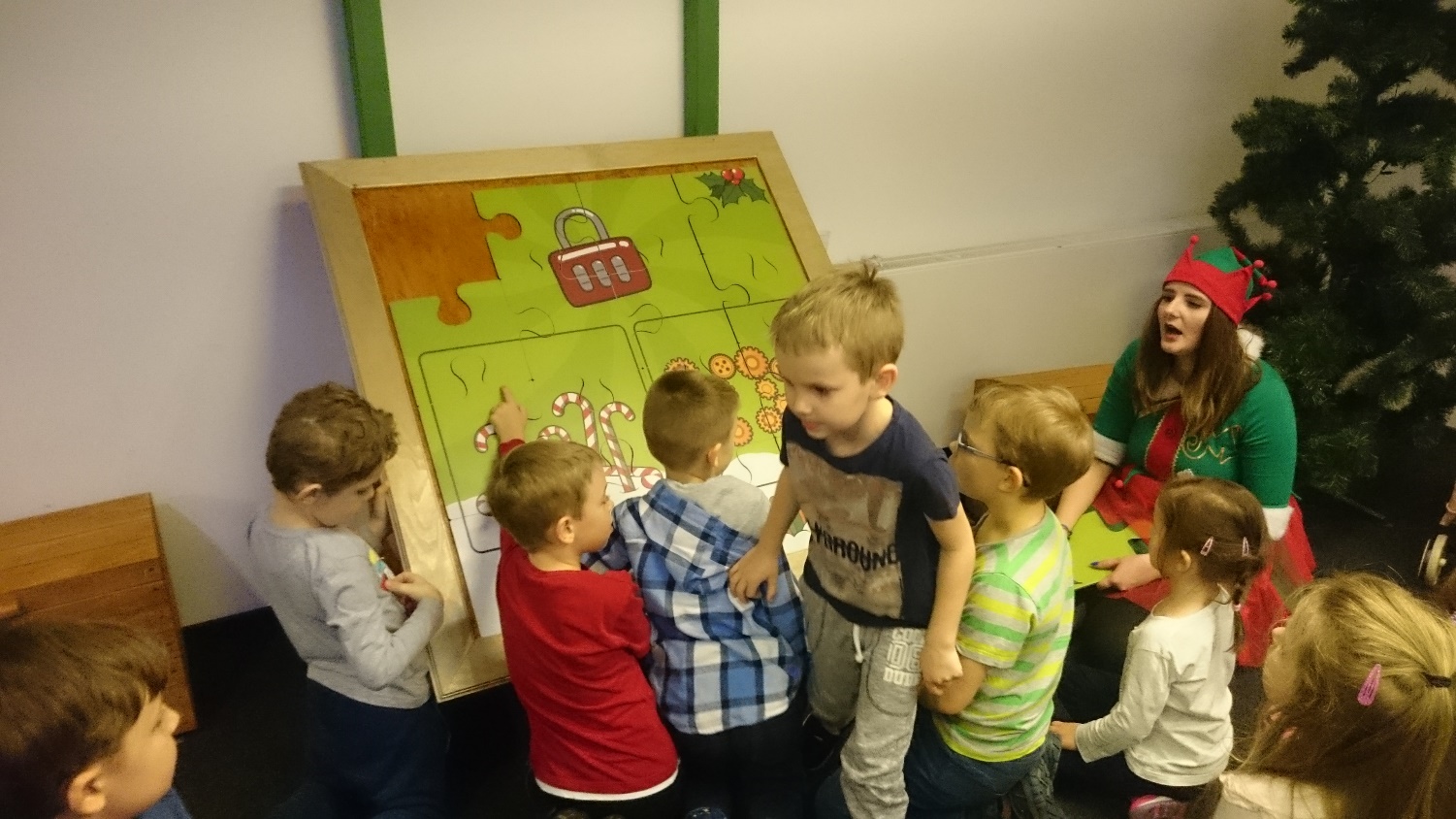 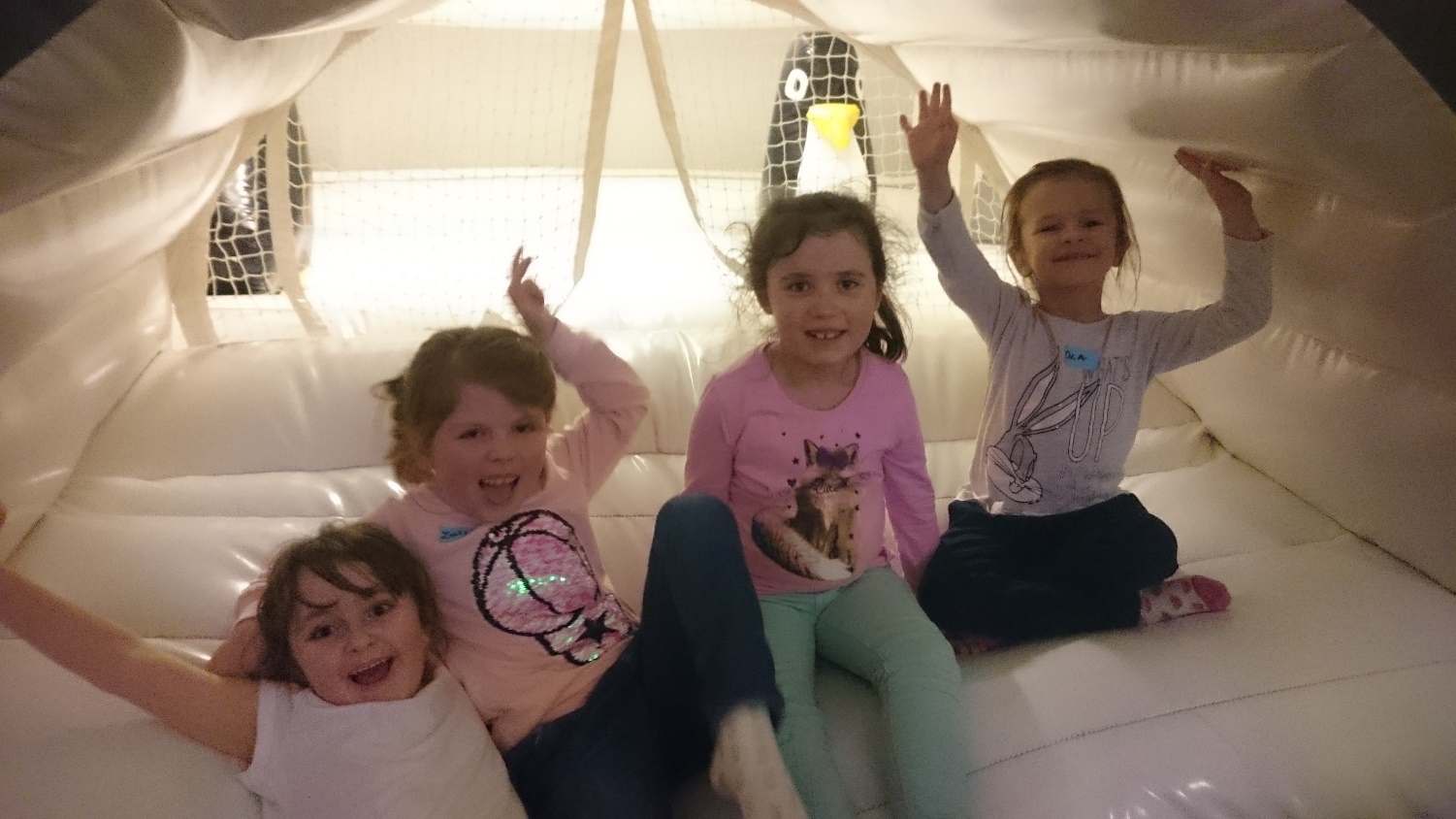 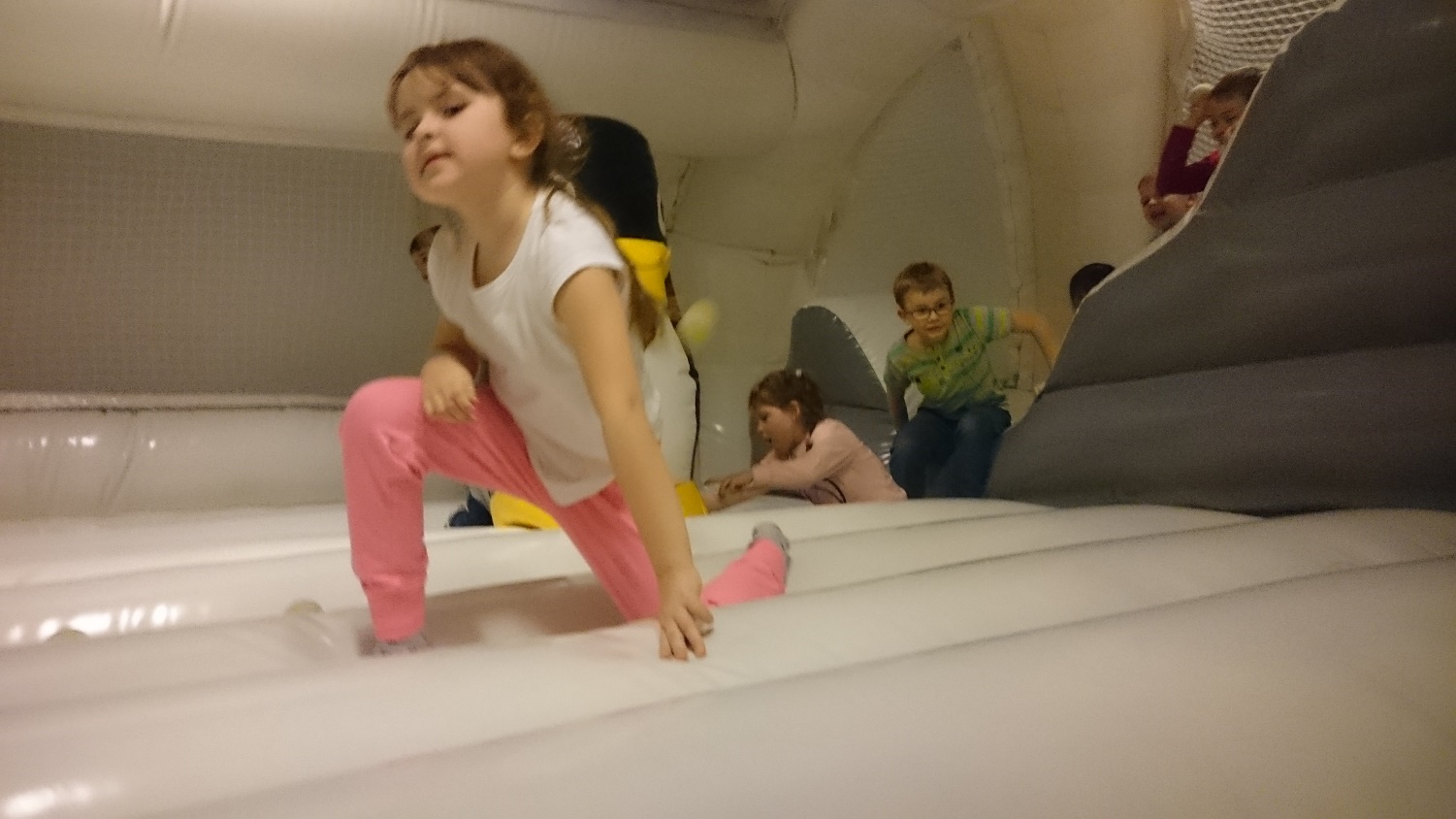 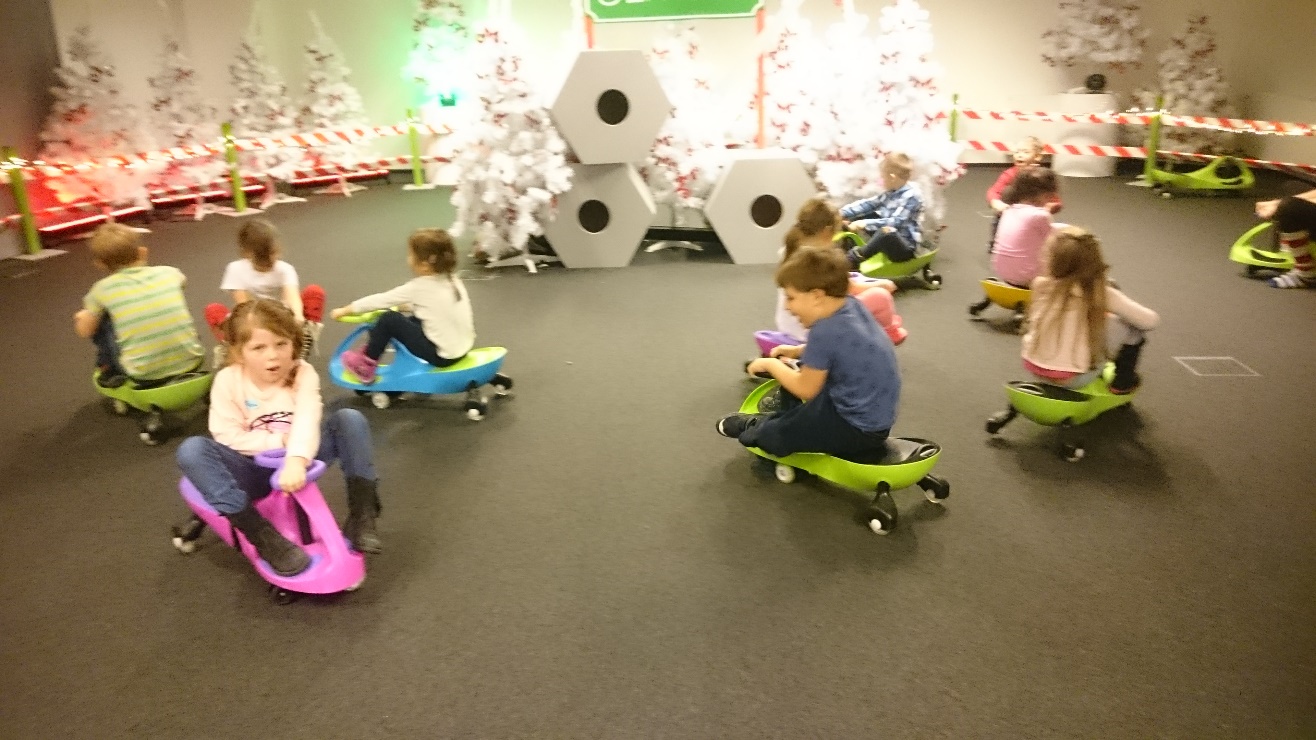 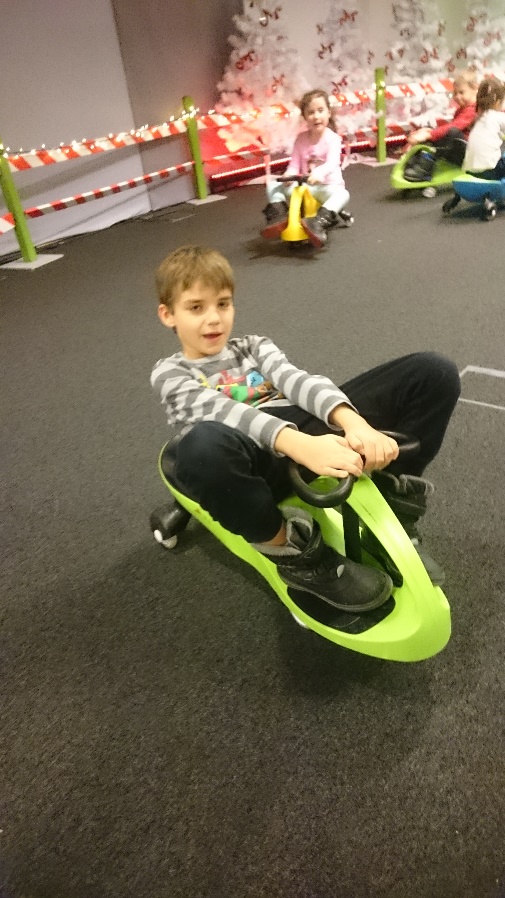 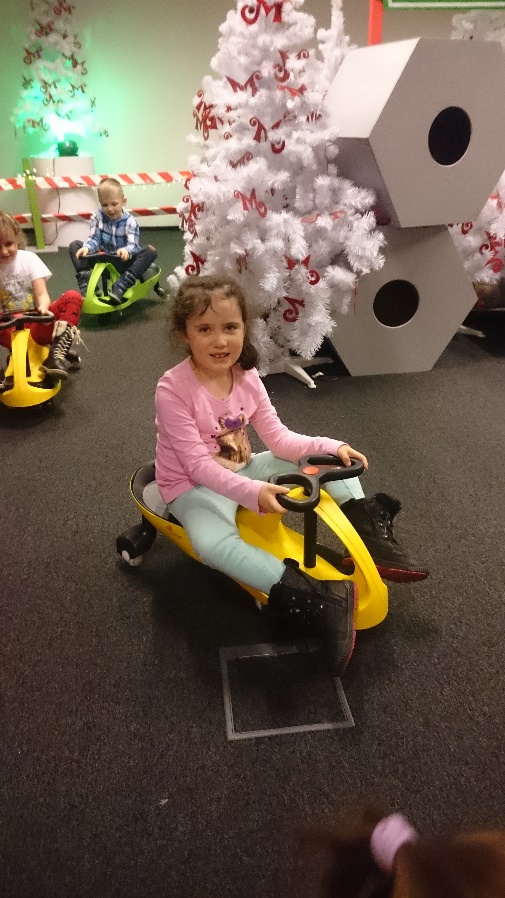 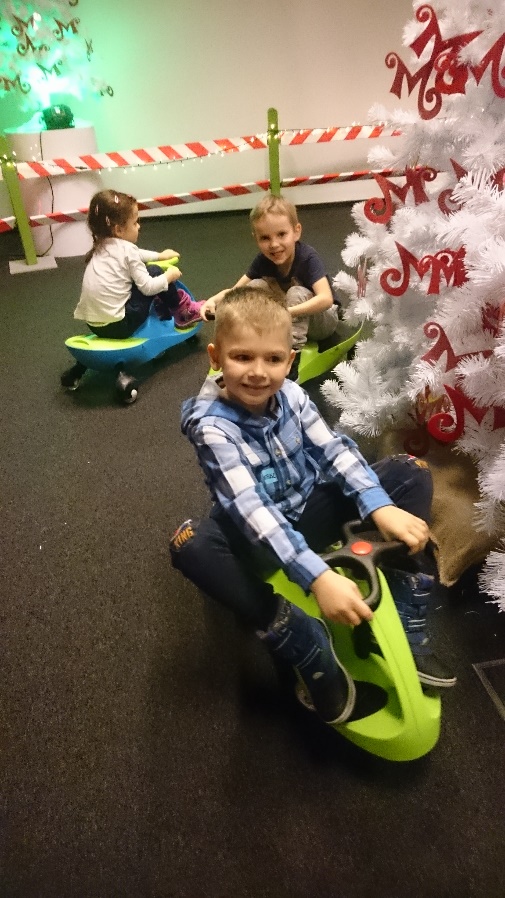 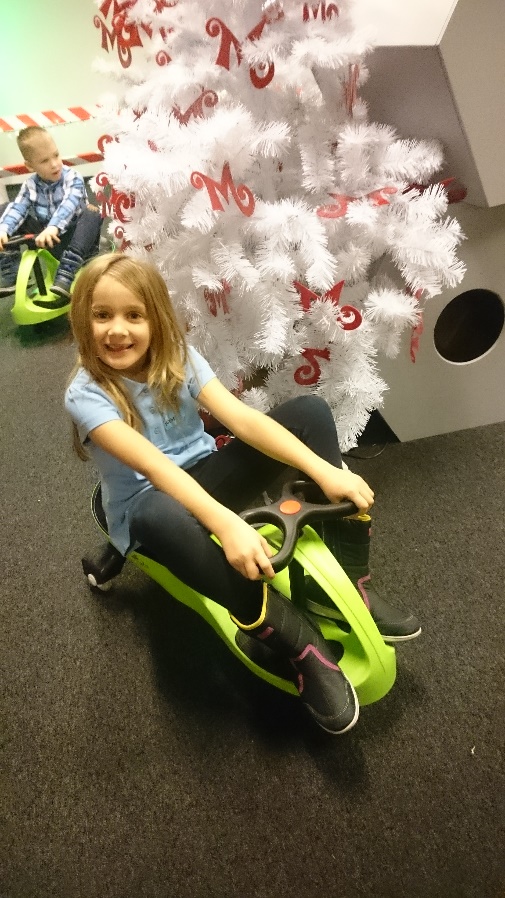 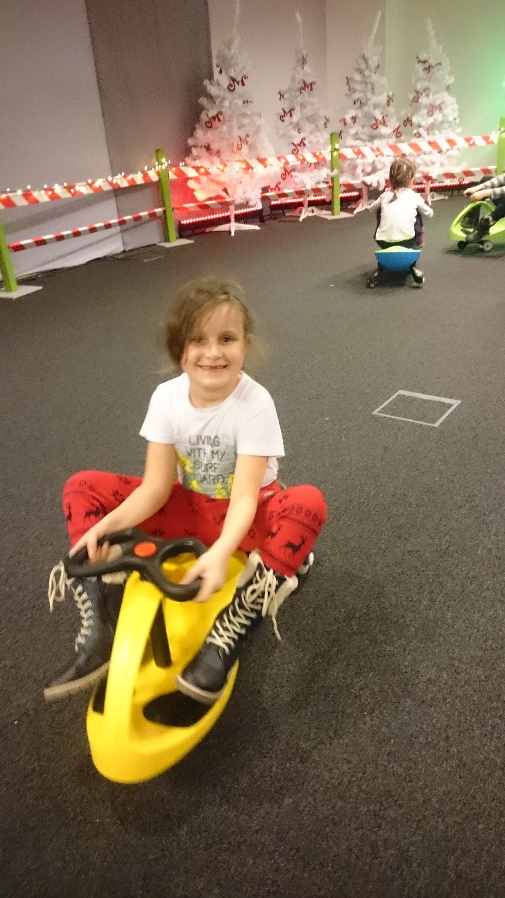 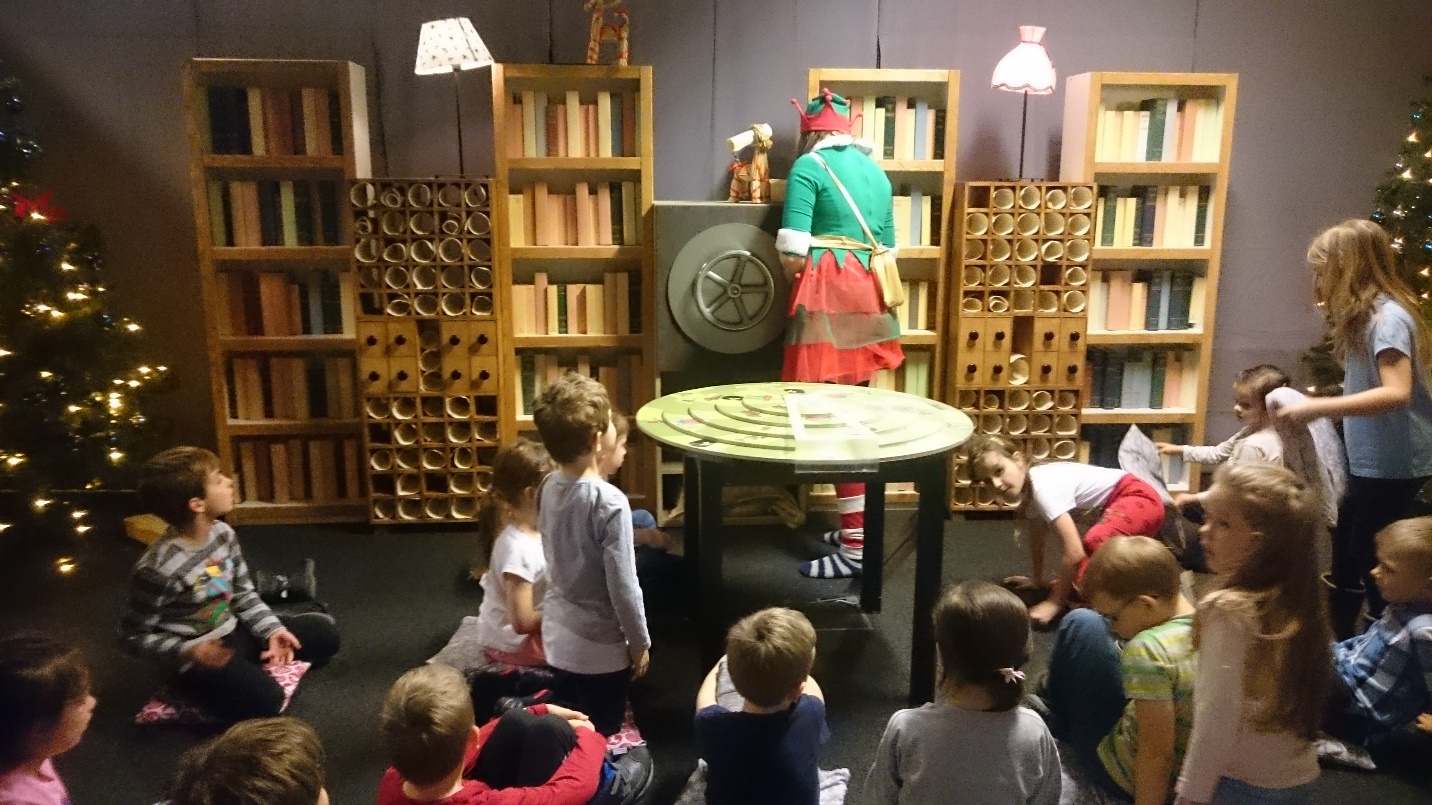 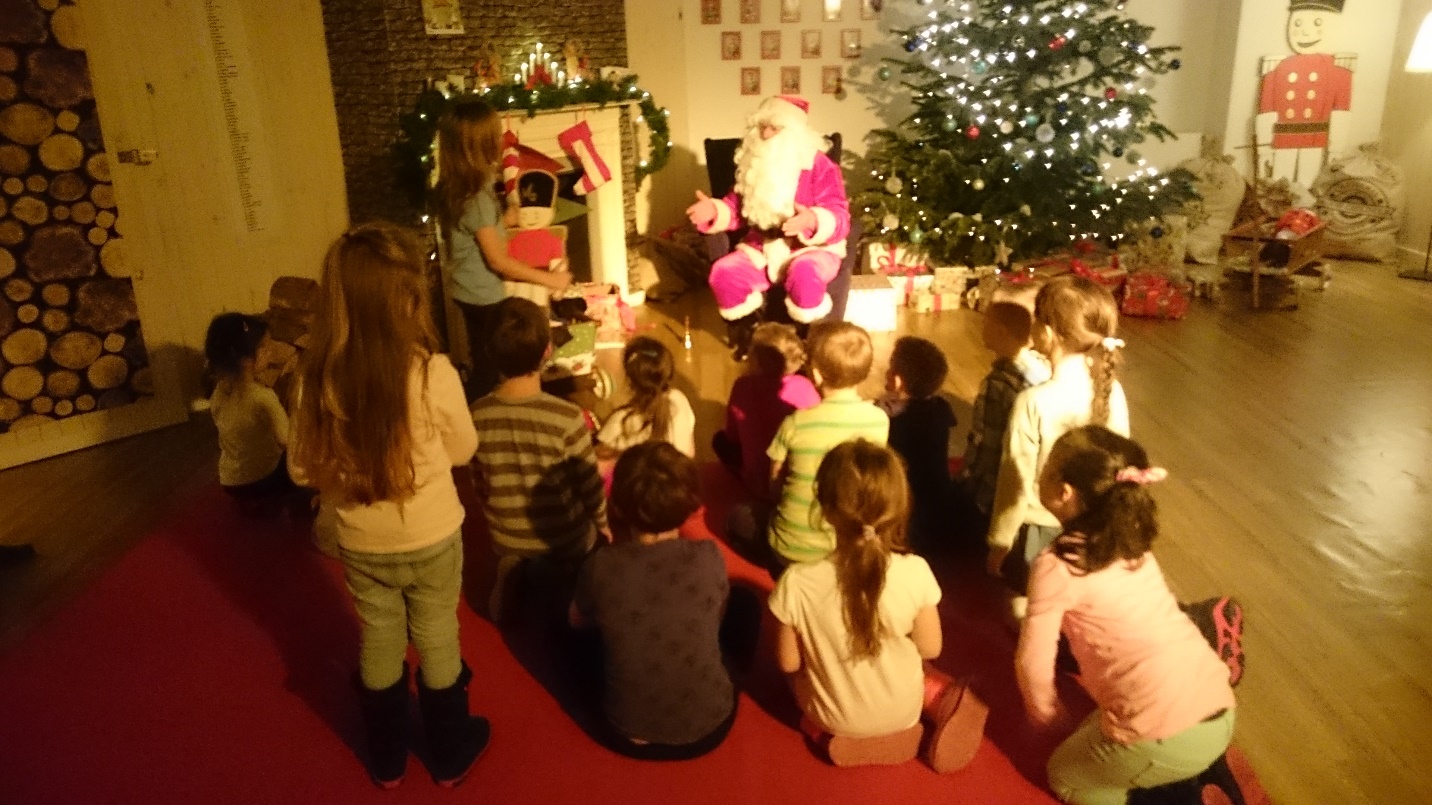 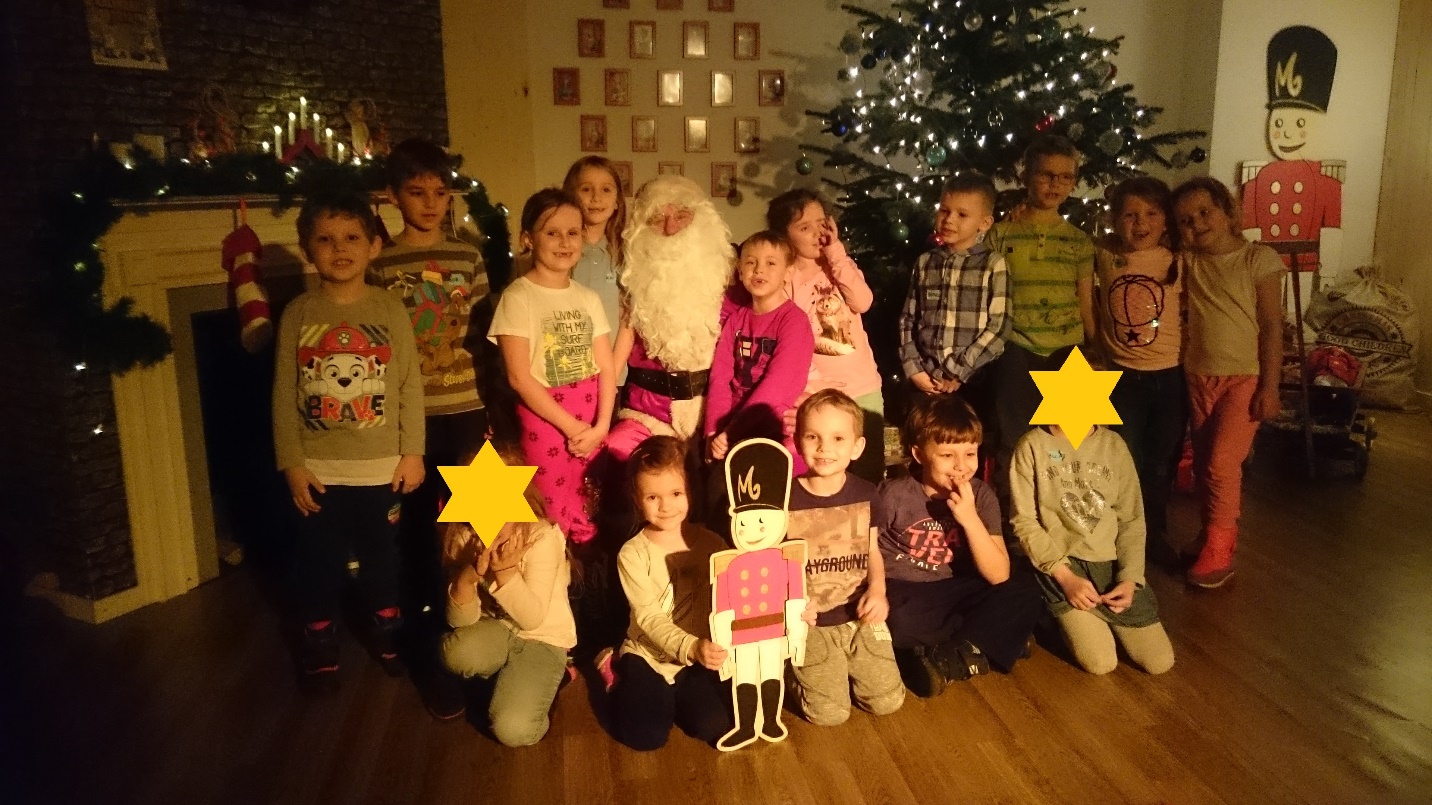